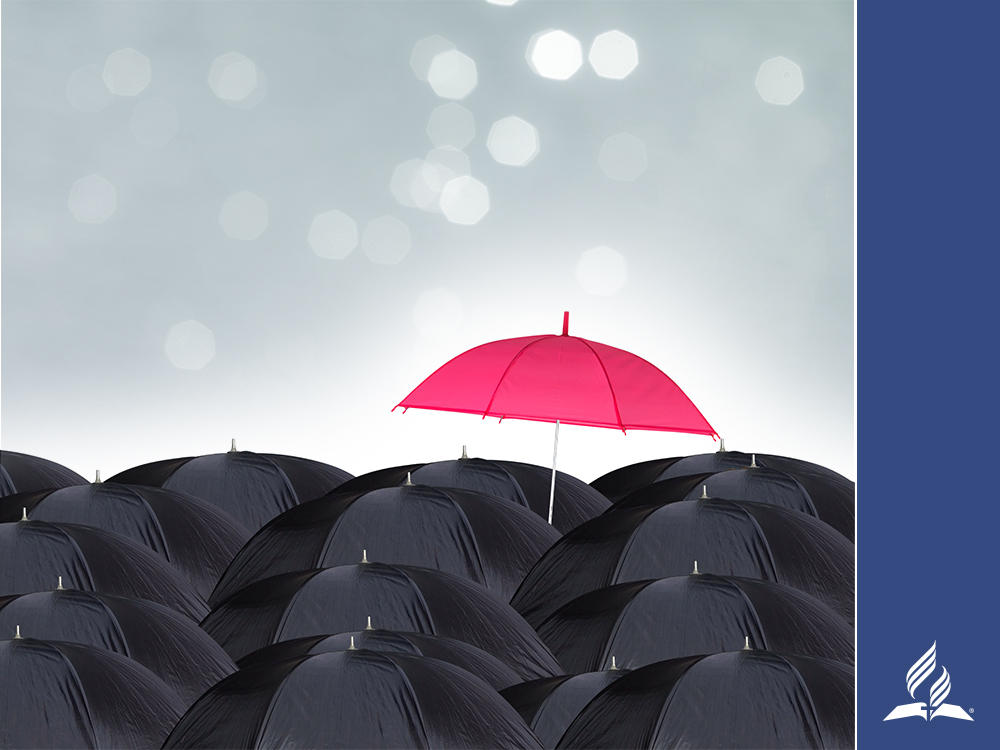 GOTTES WEG ZUR RESILIENZ:BEWAHRENDER GLAUBE
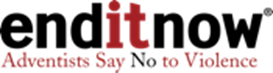 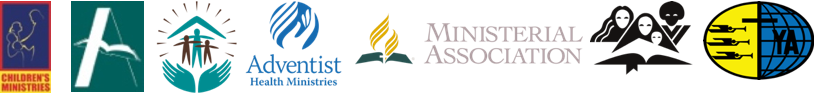 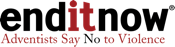 SCHWERPUNKTTAG 2019
VON DR. JULIAN M. MELGOSA
STELLVERTRETENDER DIREKTOR DER ABTEILUNG BILDUNG UND ERZIEHUNG
DER GENERALKONFERENZ DER SIEBENTEN-TAGS-ADVENTISTEN
[Speaker Notes: GOTTES WEG ZUR RESILIENZ: Bewahrender Glaube

von Dr. Julian M. Melgosa
stellvertretender Direktor der Abteilung Bildung und Erziehung
der Generalkonferenz der Siebenten-Tags-Adventisten
12501 Old Columbia Pike; Silver Spring, MD 20904; USA

Die Bibelzitate stammen, wenn nicht anders angegeben, aus der Bibelübertragung „Neues Leben. Die Bibel“ (NLB).]
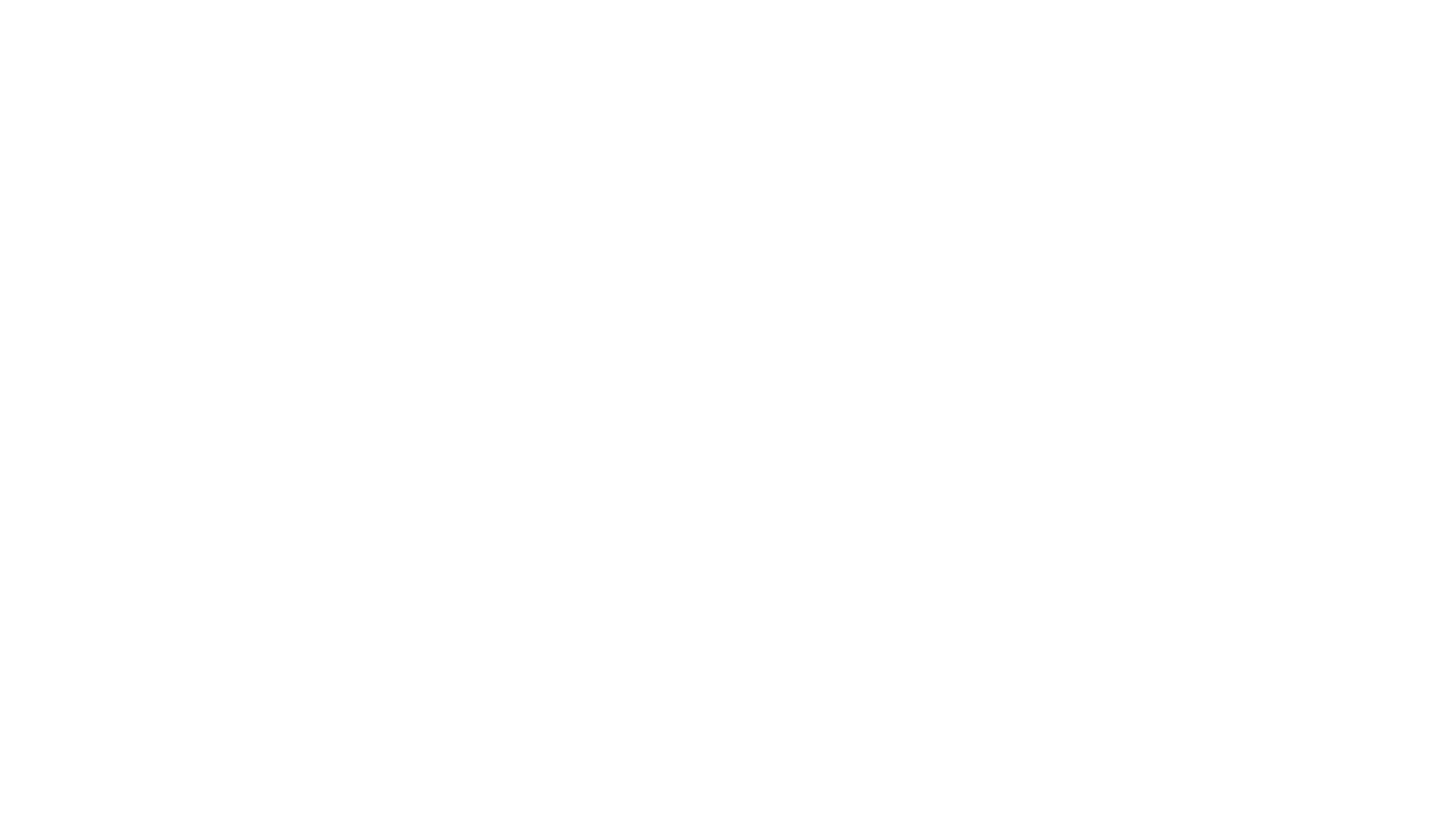 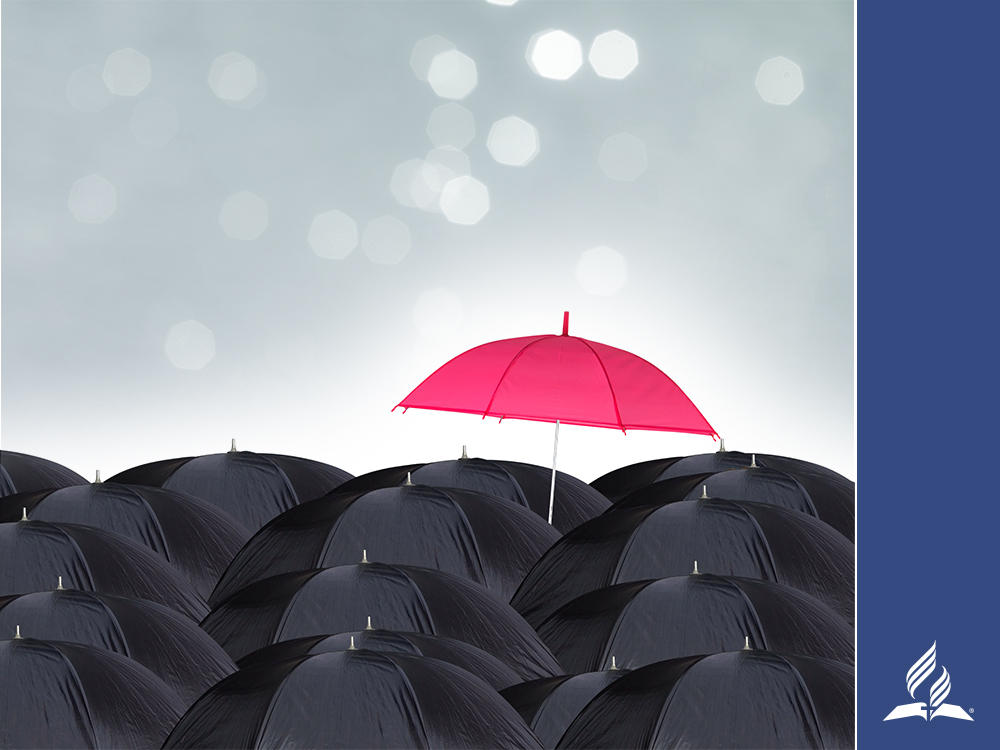 „Von allen Seiten werden wir von Schwierigkeiten bedrängt, aber nicht erdrückt. 
Wir sind ratlos, aber wir verzweifeln nicht. 
Wir werden verfolgt, aber Gott lässt uns nie im Stich. 
Wir werden zu Boden geworfen, aber wir stehen wieder auf und machen weiter.“ 
(2.Korinther 4,8-9)
[Speaker Notes: TEXT ZUR PREDIGT:
„Von allen Seiten werden wir von Schwierigkeiten bedrängt, aber nicht erdrückt. Wir sind ratlos, aber wir verzweifeln nicht. Wir werden verfolgt, aber Gott lässt uns nie im Stich. Wir werden zu Boden geworfen, aber wir stehen wieder auf und machen weiter.“ (2.Korinther 4,8-9)

EINLEITUNG – WAS BEDEUTET „RESILIENZ“?
Die Erfahrung von Missbrauch und Gewalt hinterlässt Narben, die lebenslänglich schmerzen können, unabhängig davon, ob man sie als Kind, durch Fremde oder in der eigenen Familie erlitten hat. Gott ist unser Heiler und unser Helfer in all unseren Schmerzen und Anfechtungen. Er hat uns Ärzte, Berater, Freunde und Familienmitglieder zur Seite gestellt, die uns durch unseren Heilungsprozess begleiten. Was verleiht uns die Fähigkeit, uns von den großen Herausforderungen des Lebens wieder zu erholen? Resilienz.

Die gute Nachricht ist, dass Gottes Weg zur Resilienz von jedem von uns beschritten werden kann. Menschen müssen sich hoffnungsvoll und nützlich fühlen, und diese von Gott gegebenen Neigungen helfen uns, wieder aufzustehen und die neue Situation mit Anpassungsfähigkeit und Wandlungsfähigkeit zu meistern. Heute wollen wir uns sowohl die wissenschaftlichen als auch die biblischen Wege ansehen, die zur Resilienz führen.]
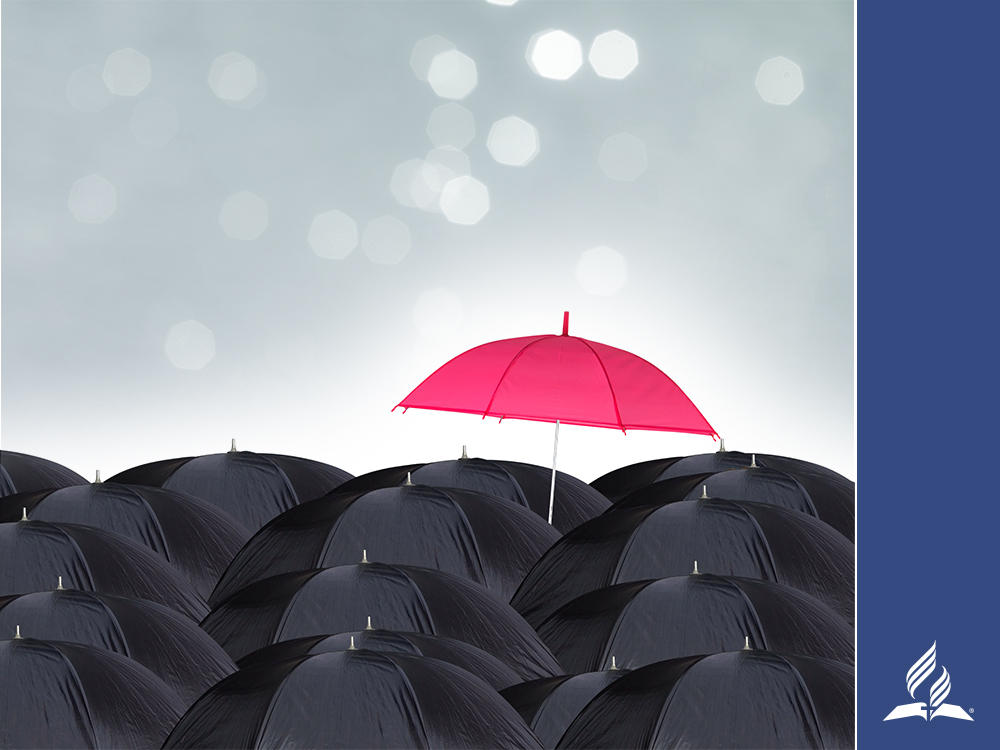 WAS IST RESILIENZ?
Die erste Definition:
„Die Fähigkeit eines belasteten Körpers, nach einer Verformung, vor allem durch Druckverformung, seine Größe und Form wiederzuerlangen.“ 
Diese Art von Resilienz zeigt sich nach einer Schwangerschaft, wenn sich der Körper der Frau nach der Geburt wieder seiner alten Form annähert.
[Speaker Notes: Zuallererst müssen wir die Frage beantworten: „Was ist Resilienz“?

Der erste Eintrag im Merriam-Webster’s Collegiate Dictionary definiert Resilienz als die „Fähigkeit eines belasteten Körpers, nach einer Verformung, vor allem durch Druckverformung, seine Größe und Form wiederzuerlangen.“ Diese Art von Resilienz zeigt sich nach einer Schwangerschaft, wenn sich der Körper der Frau nach der Geburt wieder seiner alten Form annähert.]
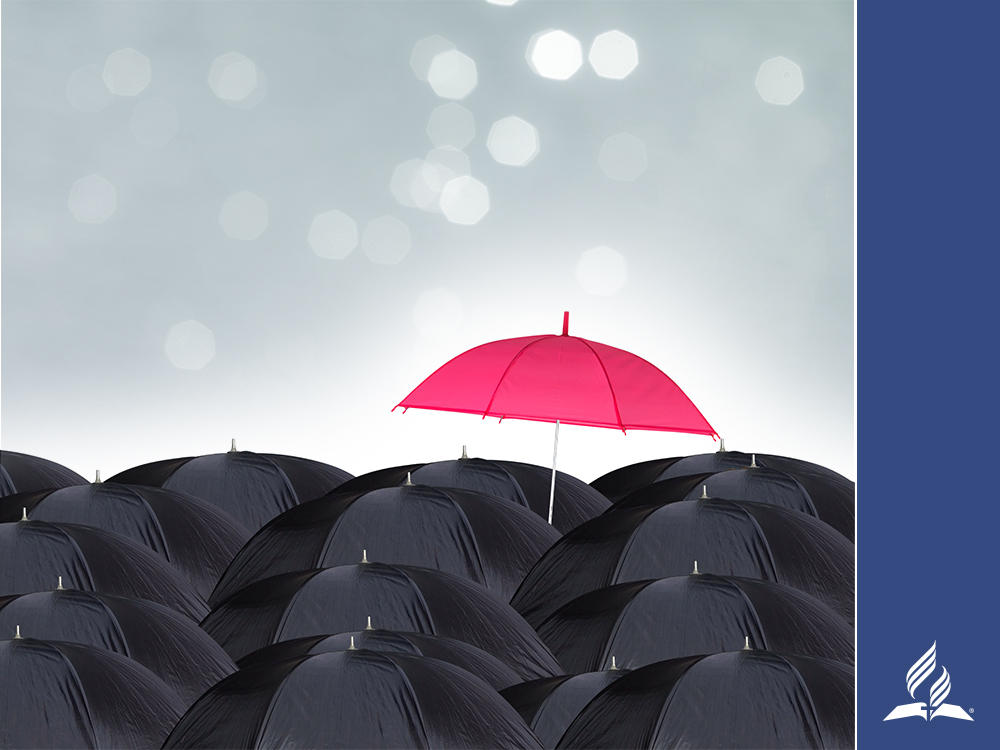 WAS IST RESILIENZ?
Die zweite Definition:
„Die Fähigkeit, sich von Unglücksfällen erholen oder sich Ver­änderungen anpassen zu können.“ 
Diese Art von Resilienz ist die Fähigkeit, sich gut anzupassen, wenn man mit einem verstörenden Ereignis wie Unglücksfällen, Verletzungen, tragischen Ereignissen, Bedrohungen und anderen Stressauslösern konfrontiert wird.
[Speaker Notes: Die zweite Definition lautet: „Die Fähigkeit, sich von Unglücksfällen erholen oder sich Ver­änderungen anpassen zu können.“  Diese Art von „Resilienz ist die Fähigkeit, sich gut anzupassen, wenn man mit einem verstörenden Ereignis wie Unglücksfällen, Verletzungen, tragischen Ereignissen, Bedrohungen und anderen Stressauslösern konfrontiert wird.“

(American Psychological Association. The Road to Resilience: what is resilience? Abgerufen am 13.3.2019. https://www.apa.org/helpcenter/road-resilience)]
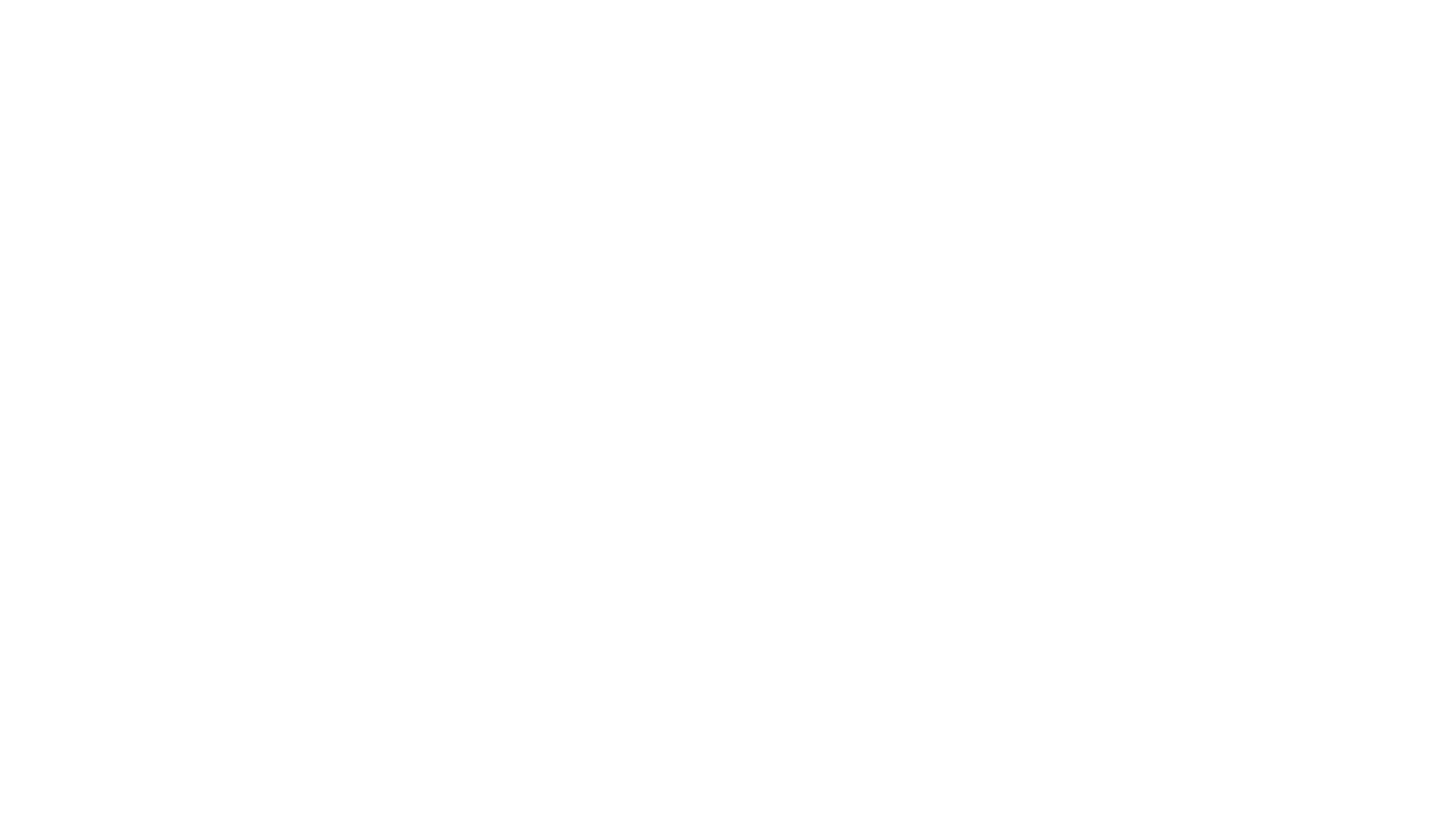 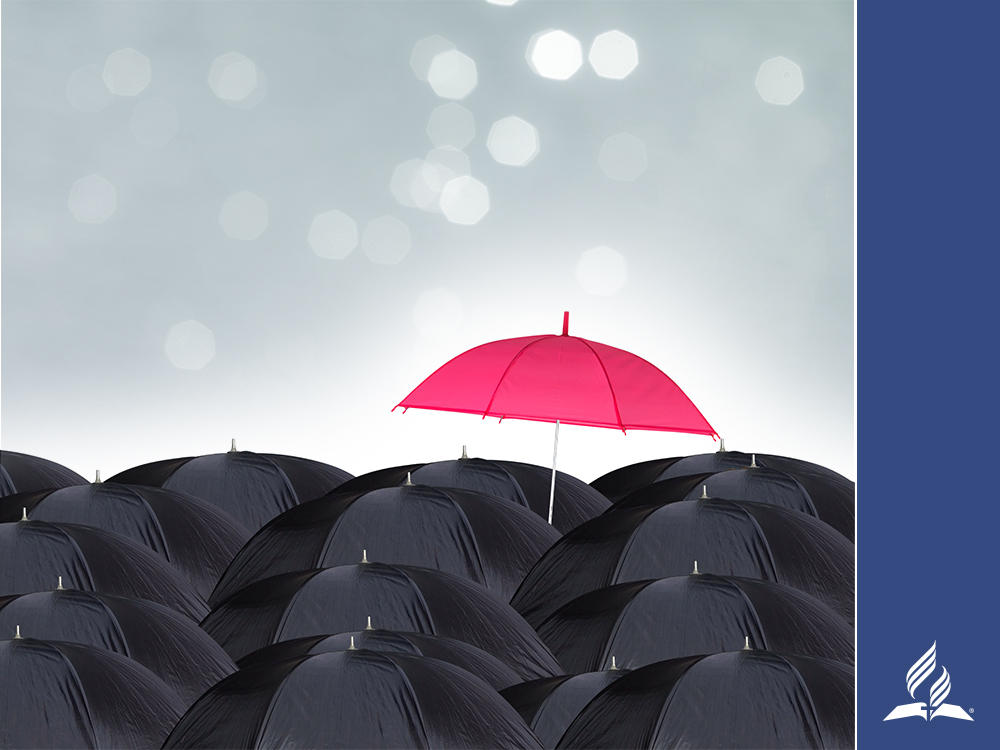 Das Gefühl von HOFFNUNG und LEBENSSINN ist für uns Menschen lebensnotwendig. 
Diese von Gott geschenkten Impulse helfen uns, wieder aufzustehen und der neuen Normalität mit ANPASSUNGSFÄHIGKEIT und WANDLUNGSFÄHIGKEIT zu begegnen.
[Speaker Notes: Das Gefühl von Hoffnung und Lebenssinn ist für uns Menschen lebensnotwendig, denn diese von Gott geschenkten Impulse helfen uns, wieder aufzustehen und der neuen Normalität mit Anpassungsfähigkeit und Wandlungsfähigkeit zu begegnen.

Ein Seelsorger hat festgestellt, dass Menschen möglicherweise nicht zu ihrer „alten Form“ zurückfinden, sondern zu einer besseren – oder schlechteren. „Aber da ist wenigstens diese erstaunliche Fähigkeit, sich zurückzuformen, nachdem man verbogen … zusammengedrückt … oder auseinandergezogen wurde.“ 

Rev. Philip A. C. Clarke. A Good Word for Resilience. Abgerufen am 13.3.2019. 
http://www.philipclarke.org/sermons/A%20GOOD%20WORD%20FOR%20RESILIENCE.pdf.

Einige der Lebenserfahrungen, welche erhebliche Belastung und Verletzung verursachen können, sind Missbrauch in der Familie, Verbrechen (Vergewaltigung, Überfall), Naturkatastrophen, Feuer, Terrorismus, Krieg, Verfolgung, der plötzliche Tod eines geliebten Menschen, Ehebruch, eine Diagnose über eine tödliche Krankheit. Soldaten, die Kriegshandlungen überlebt haben, wurden bekanntermaßen nicht nur durch ihre eigene Lebensgefahr traumatisiert, sondern vor allem, weil sie oft miterleben mussten, wie ihre Mitkämpfer schwer verletzt oder getötet wurden.

Wenn ein Trauma auftritt, lassen die Verletzungen psychologische Narben zurück. Verstörende Ereignisse können über eine lange Zeit hinweg geistige und körperliche Schmerzen verursachen. Bestimmte Auslöser lassen in den Opfern die Erfahrung wieder lebendig werden: Carmen spürt die Finger ihres Peinigers um ihren Hals, wenn sie einen Hauch seines Rasierwassers wahrnimmt. Manchmal, wenn diese Erinnerungen hochkommen, fühlt sie die Schmerzen an ihrem Hals, obwohl die Verletzungen dort schon lange verheilt sind. Mark wacht oft schweißgebadet aus Alpträumen auf, in denen sein Vorgesetzter direkt in sein Ohr brüllt – eine Erinnerung an einen grausamen Abteilungsleiter, der außergewöhnliche Anstrengungen für einen unterbezahlten Job erzwungen hatte.

Der Heilungsprozess schreitet vielleicht nicht schnell voran, aber wenn wir dann endlich geheilt worden sind, werden wir in der Lage sein, uns an diese Ereignisse zu erinnern, ohne Schmerz und Angst zu verspüren.]
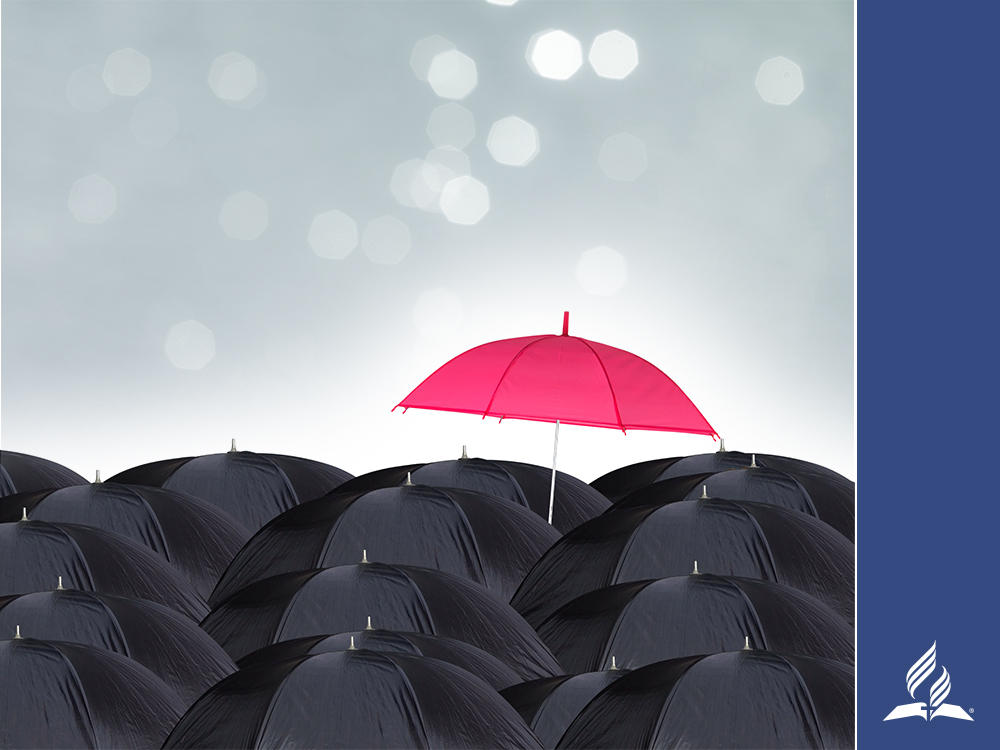 GOTT BEREITETE EINEN WEG für Carmen und Mark, der auf geistlichen Grundlagen beruht
Sie fanden Frieden, indem sie tröstende Verheißungen aus der Bibel wiederholten und auswendig lernten. 
In einer fürsorglichen Gemeinschaft von Gläubigenin der Gemeinde erfuhren sie Unterstützung. 
Sie empfingen Trost im Gebet, während sie eine Freundschaft mit Gott aufbauten, indem sie ihmihre tiefsten Gefühle anvertrauten und den ganzen Tag hindurch mit ihm als ihrem besten Freund im Gespräch blieben.
[Speaker Notes: Wie konnten Carmen und Mark ihre Schmerzen und ihre Angst überwinden? 

Gott hat ihnen einen Weg zur Resilienz bereitet, der auf geistlichen Grundlagen beruht. 
Sie fanden Frieden, indem sie tröstende Verheißungen aus der Bibel wiederholten und auswendig lernten. 
In einer fürsorglichen Gemeinschaft von Gläubigen in der Gemeinde erfuhren sie Unterstützung. 
Sie empfingen Trost im Gebet, während sie eine Freundschaft mit Gott aufbauten, indem sie ihm ihre tiefsten Gefühle anvertrauten und den ganzen Tag hindurch mit ihm als ihrem besten Freund im Gespräch blieben.

Joseph M. Scriven verstand diese Art des Gebets, als er die Worte zum beliebten Lied „Welch ein Freund ist unser Jesus“ niederschrieb. Er beendete es mit den Worten: „Sind mit Sorgen wir beladen, sei es frühe oder spät – hilft uns sicher unser Jesus, fliehn zu ihm wir im Gebet. Sind von Freunden wir verlassen, und wir gehen ins Gebet, oh, so ist uns Jesus alles: König, Priester und Prophet.“

Was verstehen Christen unter Resilienz? Wenn wir ein verstörendes Ereignis erleben, fragen wir Gott: „Was willst du mich lehren? Was muss ich noch lernen? Wie kann ich durch diese Erfahrung wachsen?“ Daraufhin wird Gott uns einen Weg zur Resilienz bahnen.

Von den ersten Seiten der Bibel bis zu ihren letzten lesen wir Berichte von Menschen, die mit Schwierigkeiten konfrontiert waren, die Gewalt, Missbrauch und Leid erfahren haben und die trotzdem durch diese Schicksalsschläge Mut fanden. Seit dem Tag, an dem Adam und Eva ihr Heim im Garten Eden verloren haben, haben die Menschen Verhaltensweisen und Gedanken­gänge entwickelt, die zur Resilienz führen.]
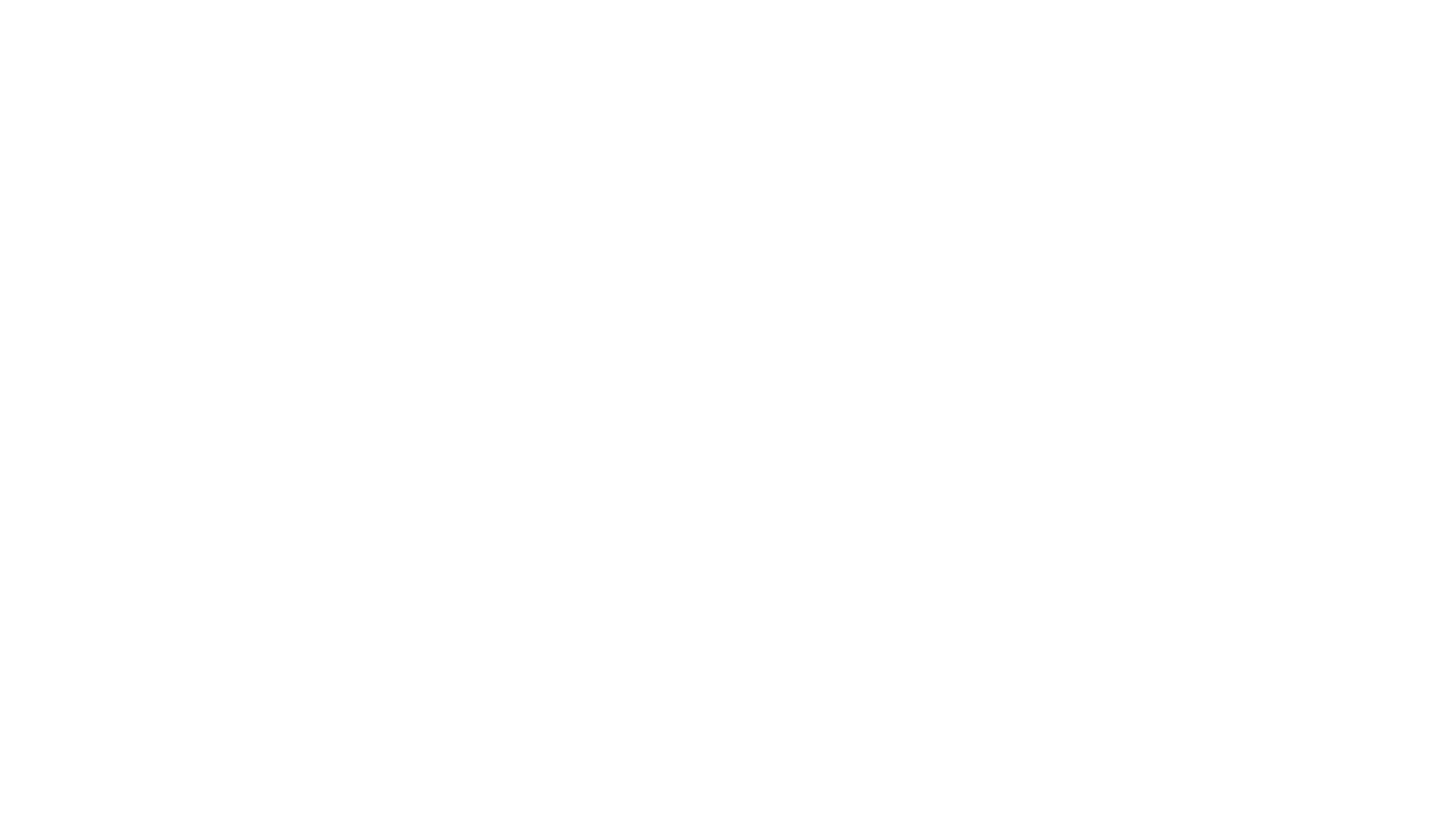 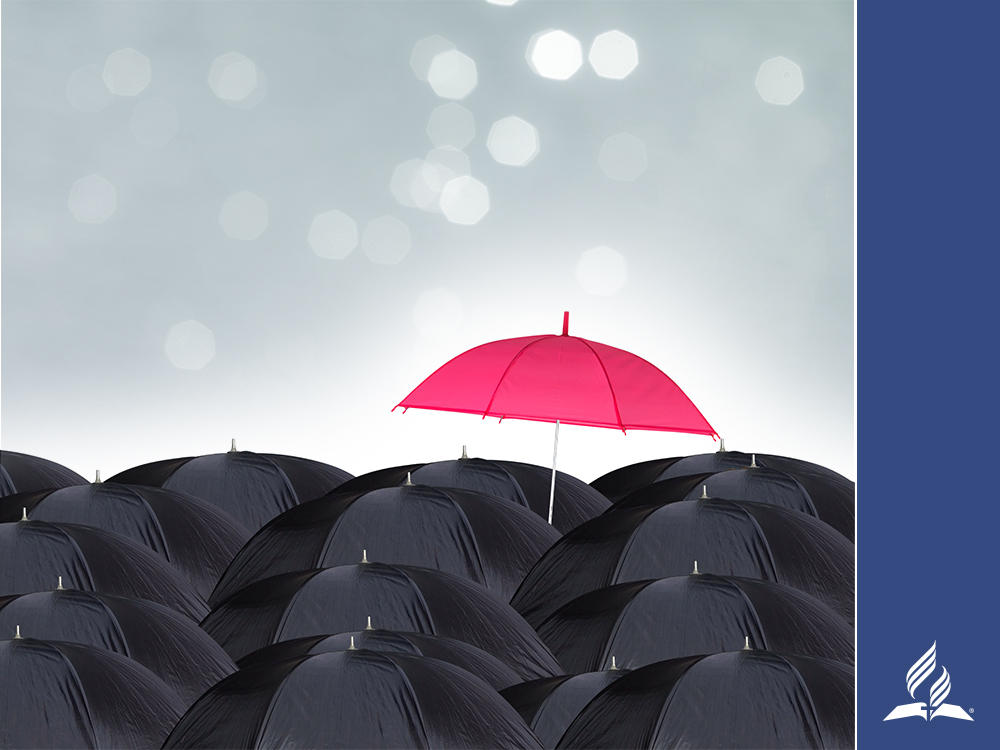 RESILIENZ IST . . .
Resilienz ist keine angeborene Charaktereigenschaft. 
Sie ist ein Lebensstil, der gelernt und geübt werden muss. 
Resilienz bedeutet, aufzustehen, weiterzumachen, wiederaufzubauen, zu vergeben und das großzügige, liebevolle Leben wiederaufzunehmen, das Gott für uns vorgesehen hat.
[Speaker Notes: Resilienz ist keine angeborene Charaktereigenschaft. 
Sie ist ein Lebensstil, der gelernt und geübt werden muss. 
Resilienz bedeutet, aufzustehen, weiterzumachen, wiederaufzubauen, zu vergeben und das großzügige, liebevolle Leben wiederaufzunehmen, das Gott für uns vorgesehen hat.

Manchmal passieren tragische Ereignisse, weil wir die falschen Entscheidungen getroffen haben. Jakob steht seinem Bruder Esau gegenüber, gebeugt unter der Last der Schuldgefühle, die vom Diebstahl des Erstgeburtssegens herrühren. Die Sünde Davids mit Bathseba führt zum Tod ihres neugeborenen Sohns. Andere Menschen werden zum Opfer von Gewalt, ohne selbst dazu beigetragen zu haben, wie Tamar, die von ihrem Bruder vergewaltigt wurde.

Paulus beging keinen Fehler, indem er sich dafür entschied, ein Evangelist und Missionar für Gott zu werden. Trotzdem erfuhr er während seines gesamten Dienstes Schicksalsschläge durch Gewalt und Verfolgung: Er wurde von aufgehetzten Menschenmassen bedroht. Er wurde ge­steinigt und scheinbar tot zurückgelassen. Er wurde vor Gericht gezerrt und ungerechterweise beschuldigt. Er wurde geschlagen und in Ketten gelegt. Er hat Schiffbruch erlitten und wurde überdies noch von einer Giftschlange gebissen. Diese Erfahrungen musste Paulus teilweise sogar mehr als einmal durchleiden!]
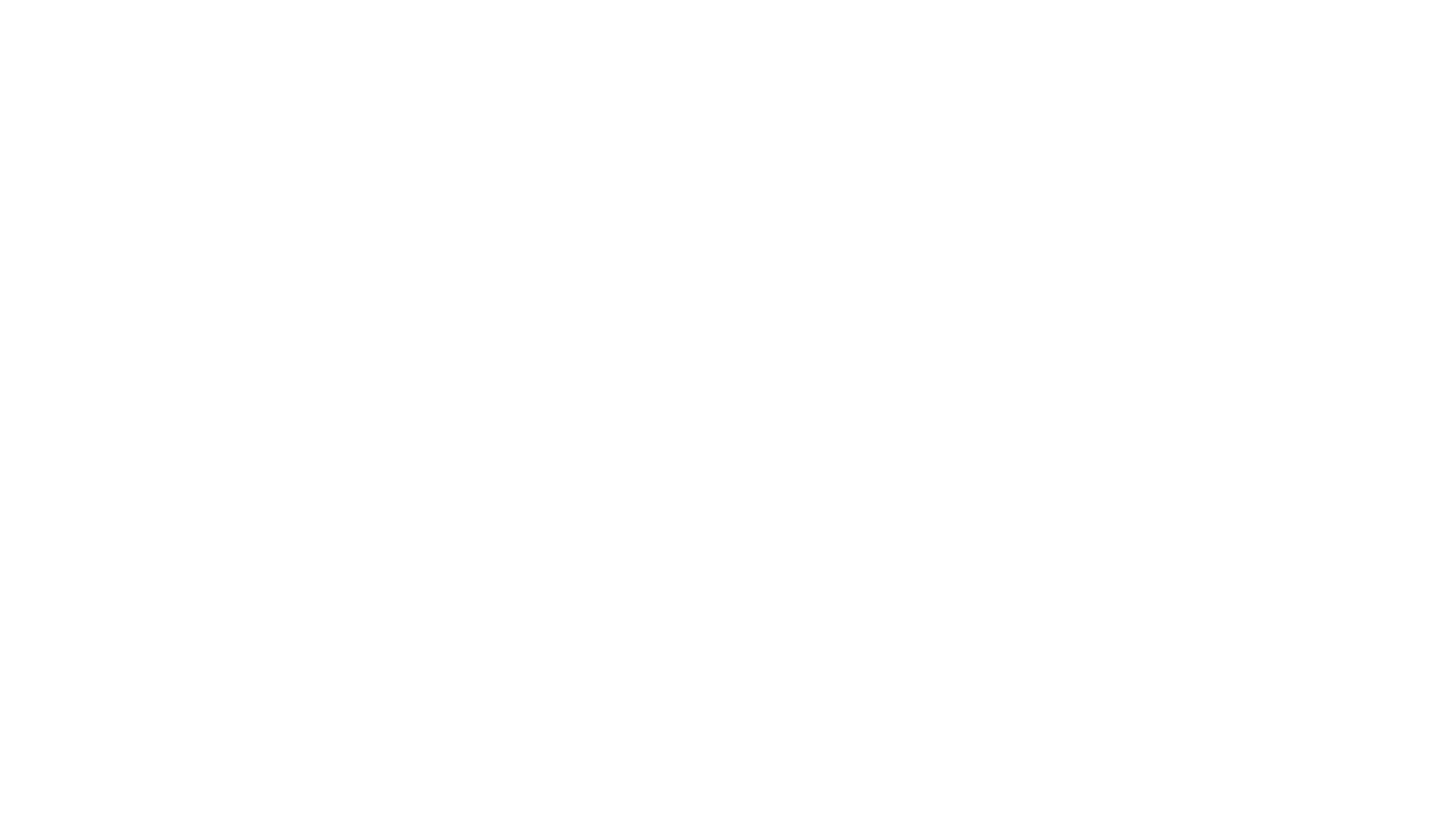 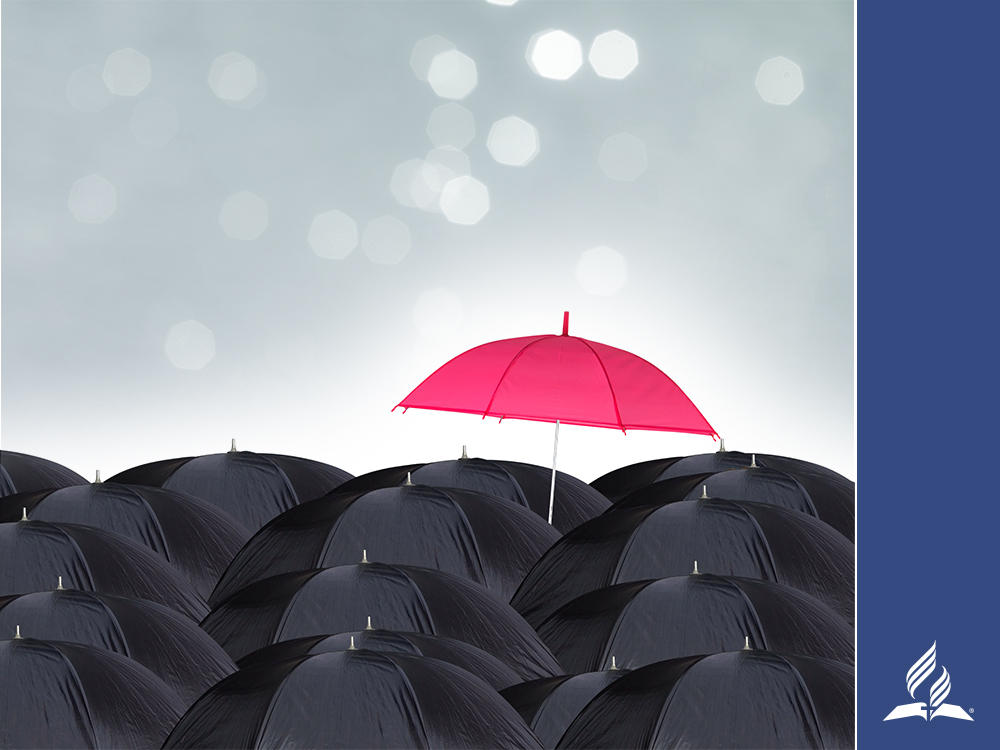 „Von allen Seiten werden wir von Schwierigkeiten bedrängt, aber nicht erdrückt. 
Wir sind ratlos, aber wir verzweifeln nicht. 
Wir werden verfolgt, aber Gott lässt uns nie im Stich. 
Wir werden zu Boden geworfen, aber wir stehen wieder auf und machen weiter.“ 
(2.Korinther 4,8-9)

Resilienz ist gewöhnlich,nicht außergewöhnlich.
[Speaker Notes: Seine Resilienz wird deutlich, als er die unvergesslichen Worte schrieb:

„Von allen Seiten werden wir von Schwierigkeiten bedrängt, aber nicht erdrückt. Wir sind ratlos, aber wir verzweifeln nicht. Wir werden verfolgt, aber Gott lässt uns nie im Stich. Wir werden zu Boden geworfen, aber wir stehen wieder auf und machen weiter.“ (2.Korinther 4,8-9)

Diese Einstellung mag unnatürlich erscheinen, diese Fähigkeit übernatürlich. Aber „Resilienz ist gewöhnlich, nicht außergewöhnlich.“ Sie ist für jeden von uns erreichbar.

APA. The Road to Resilience: what is resilience? Abgerufen am 13.3.2019. https://www.apa.org/helpcenter/road-resilience.

Die körperlichen Folgen ständiger Anspannung und wechselnder Lebensbedingungen wie häuslicher Gewalt und Bedrohungen durch Krieg führen zum deutlichen Anstieg von Stress. Seelische Faktoren wie nicht enden wollendes Chaos in Beziehungen, finanzielle Nöte und Gesundheitsprobleme setzen uns immer mehr unter Druck. Die unaufhörliche Belastung durch Unsicherheit, Schmerz, Sorge und Leid fühlt sich deprimierend und vernichtend an. Doch Resilienz ist gewöhnlich, nicht außergewöhnlich, denn Menschen überleben diese Krisen.]
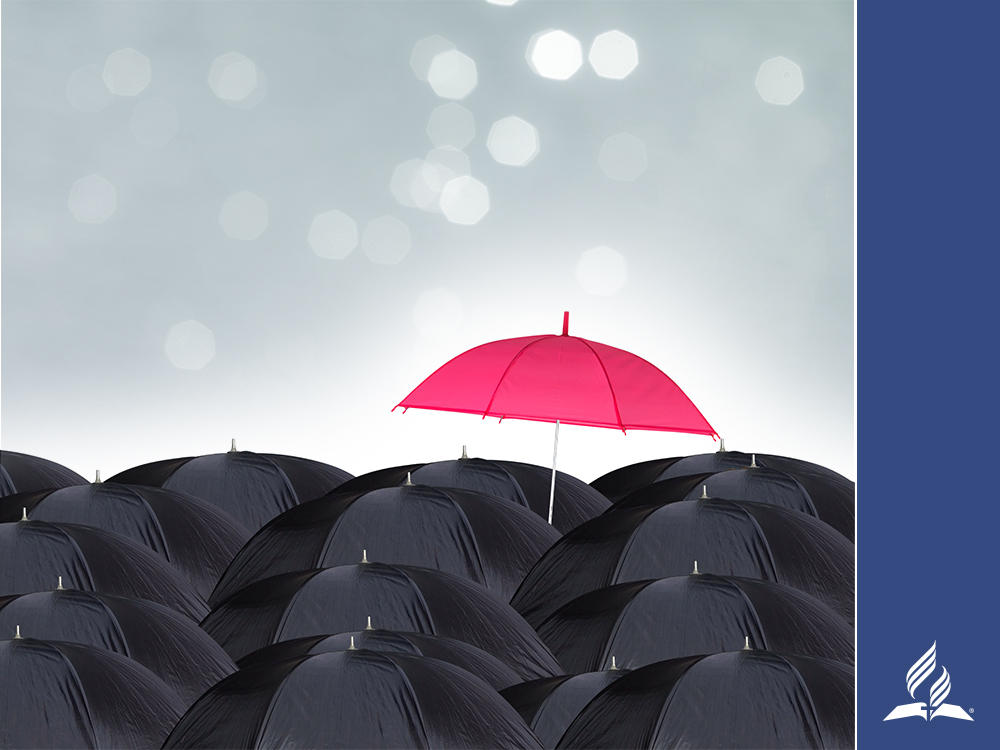 RESILIENZ HÄNGT DAVON AB …
wie wir mit Stressauslösern umgehen,
wie wir unterstützt warden,
ob wir uns dem Ratschluss Gottes öffnen.
Durch Gottes Weisheit werden wir in die Lage versetzt, Probleme zu lösen, Pläne zu fassen und weiterzugehen. Wir tauchen aus unserem Leid mit erneuerter Kraft und neuem Lebenssinn auf. Oft werden wir erkennen, dass unsere Erfahrungen als Überlebende eines traumatischen Ereignisses uns dabei helfen, anderen Opfern mit mehr Einfühlsamkeit, Verständnis und Gnade zu begegnen.
[Speaker Notes: Unsere Fähigkeit zur Resilienz hängt damit zusammen, wie wir mit Stressauslösern umgehen und wie wir unterstützt werden. Die Forschung zeigt, dass der wichtigste Faktor bei der Entwicklung von Resilienz das Geborgensein in unterstützenden Beziehungen innerhalb wie außerhalb der Familie ist. „Beziehungen, die Liebe und Vertrauen schaffen, die Vorbilder zur Verfügung stellen und die Ermutigung und Bestätigung bieten, helfen dabei, die Resilienz einer Person zu stärken.“ 

APA. The Road to Resilience: resilience factors and strategies. Abgerufen am 13.3.2019.
https://www.apa.org/helpcenter/road-resilience. 

Ist Jesus die wichtigste Bezugsperson in deinem unterstützenden Beziehungsnetzwerk? Gott bereitet für uns einen Weg zur Resilienz, der auf geistlichen Grundlagen beruht. Wenn wir uns seinem Rat öffnen, werden wir immer mehr positive Ergebnisse bezüglich unserer Resilienz erfahren. Mit Gottes Weisheit werden wir in die Lage versetzt, Probleme zu lösen, Pläne zu fassen und weiterzugehen. Wir tauchen aus unserem Leid mit erneuerter Kraft und neuem Lebenssinn auf.

Oft werden wir erkennen, dass unsere Erfahrungen als Überlebende eines traumatischen Ereignisses uns dabei helfen, anderen Opfern mit mehr Einfühlsamkeit, Verständnis und Gnade zu begegnen. Wenn wir diese Leidtragenden unterstützen und stärken, werden wir zu den Händen Jesu, durch die er die Verletzten stützen kann und denen er so seine Gegenwart zeigen kann.]
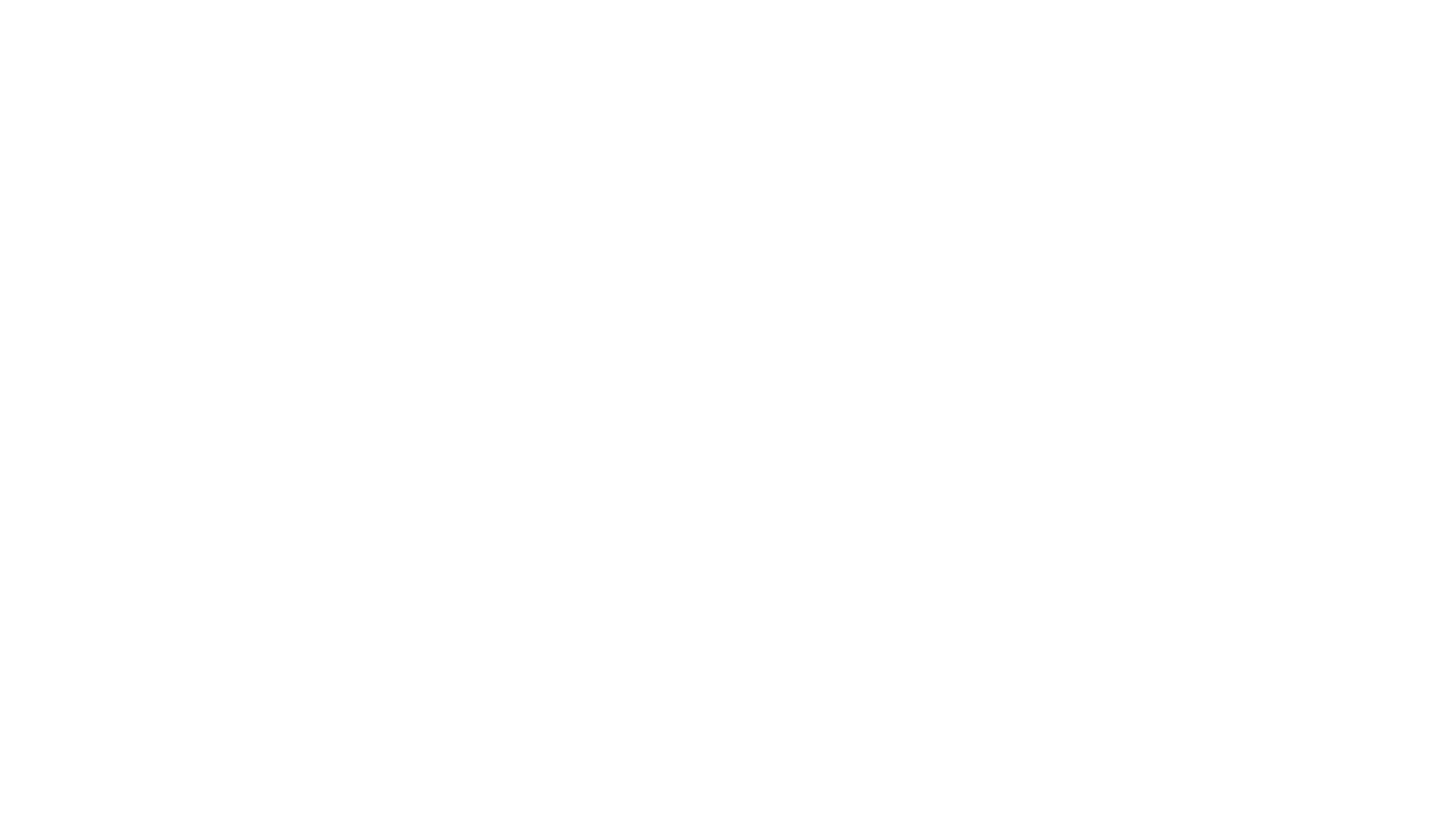 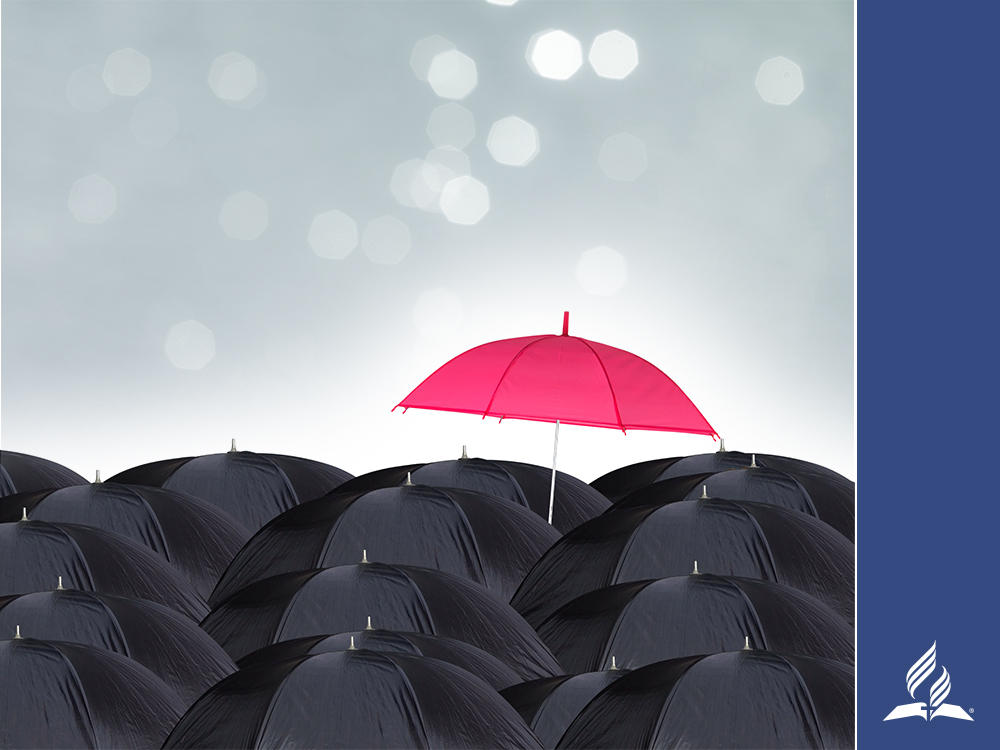 Es ist unmöglich, auf geistlichem Gebiet Resilienz zu entwickeln, wenn du nicht verstehst, was Gott für dich empfindet:
Du bist für ihn die wichtigste Person der Welt! 
Er liebt dich mit unendlicher Liebe. 
Er erlöst dich durch sein Blut.
[Speaker Notes: Es ist unmöglich, auf geistlichem Gebiet Resilienz zu entwickeln, wenn du nicht verstehst, was Gott für dich empfindet:

Du bist für ihn die wichtigste Person der Welt! 
Er liebt dich mit unendlicher Liebe. 
Er erlöst dich durch sein Blut.]
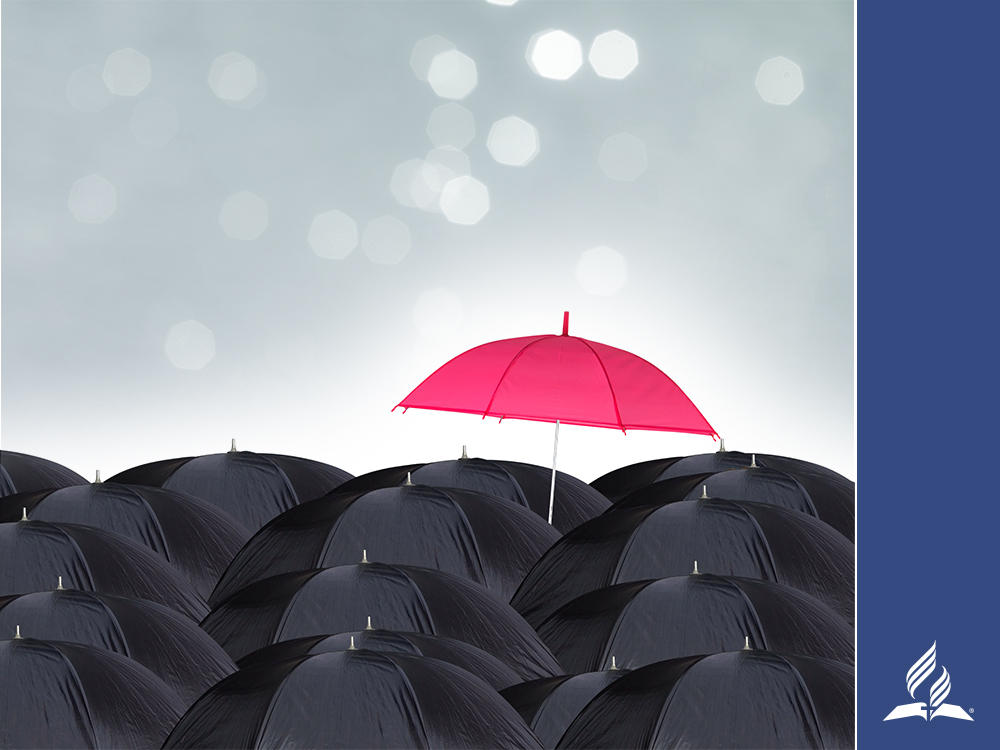 Er setzt dich als Erben ein – als seinen Sohn oder seine Tochter. 
Er krönt dich mit Ehre und Herrlichkeit – seinen königlichen Prinzen und seine königliche Prinzessin. 
Er umhüllt dich mit dem Kleid seiner Gerechtigkeit, damit du wie Jesus lieben und vergeben kannst. 
Seine göttliche Liebe sorgt für Sicherheit, Zuversicht, Lebenssinn und die Sehnsucht, so zu leben wie Jesus.
[Speaker Notes: Er setzt dich als Erben ein – als seinen Sohn oder seine Tochter. 
Er krönt dich mit Ehre und Herrlichkeit – seinen königlichen Prinzen und seine königliche Prinzessin. 
Er umhüllt dich mit dem Kleid seiner Gerechtigkeit, damit du wie Jesus lieben und vergeben kannst. 
Seine göttliche Liebe sorgt für Sicherheit, Zuversicht, Lebenssinn und die Sehnsucht, so zu leben wie Jesus.

Ein Seelsorger zeigt geistliche Lebensrichtlinien aus dem Dienst Jesu auf, die uns helfen, Resilienz zu entwickeln:

Verfolge ein klares Ziel.
Vergib denen, die dich verletzt haben.
Übe Selbstbeherrschung.
Gehe weiter. 

Ray Ellis beschreibt diese Punkte in SermonCentral.com. Resilience is a Daily Habit, August 28, 2016. Abgerufen am 13.3.2019. https://www.sermoncentral.com/sermons/print?sermonId=94260.

Heute wollen wir über fünf Menschen nachdenken, von denen uns die Bibel berichtet: Adam und Eva, Jakob, David und Noomi. Sie alle haben Dinge erlebt, die man heutzutage als „traumatisch“ bezeichnen würde. Die Heilige Schrift hat ihre Erlebnisse für uns bewahrt, damit wir sehen können, wie Menschen mit Schicksalsschlägen umgehen können. Wir lernen von ihren Siegen wie von ihren Niederlagen, während wir lesen, wie diese angefochtenen Menschen Ent­scheidun­gen darüber trafen, wie Gott in ihrem Leben wirken sollte. 

Erfahrungen von Missbrauch und Gewalt – oder jedes schwierige und verletzende Ereignis – müssen uns nicht in der Dunkelheit gefangen halten. Wenn Gott bei uns ist, flieht die Dunkelheit vor seinem herrlichen Licht. Ja, die Erfahrung mag schwierig erscheinen, und der Weg mag dunkel sein, doch Gott hat uns keine einfache Reise oder bequeme Straßen versprochen. Sogar in den finstersten Zeiten finden wir in seinen Händen Zeichen der Hoffnung. Wir klammern uns eng an sein Versprechen, dass er mit uns geht, während wir uns durch die Täler und Schatten vorantreiben. Mit Gott als unserem Begleiter entdecken wir, dass wir mit David singen können:

„Wenn ich durch das dunkle Tal des Todes gehe, fürchte ich mich nicht, denn du bist an meiner Seite. Dein Stecken und Stab schützen und trösten mich.“ (Psalm 23,4)]
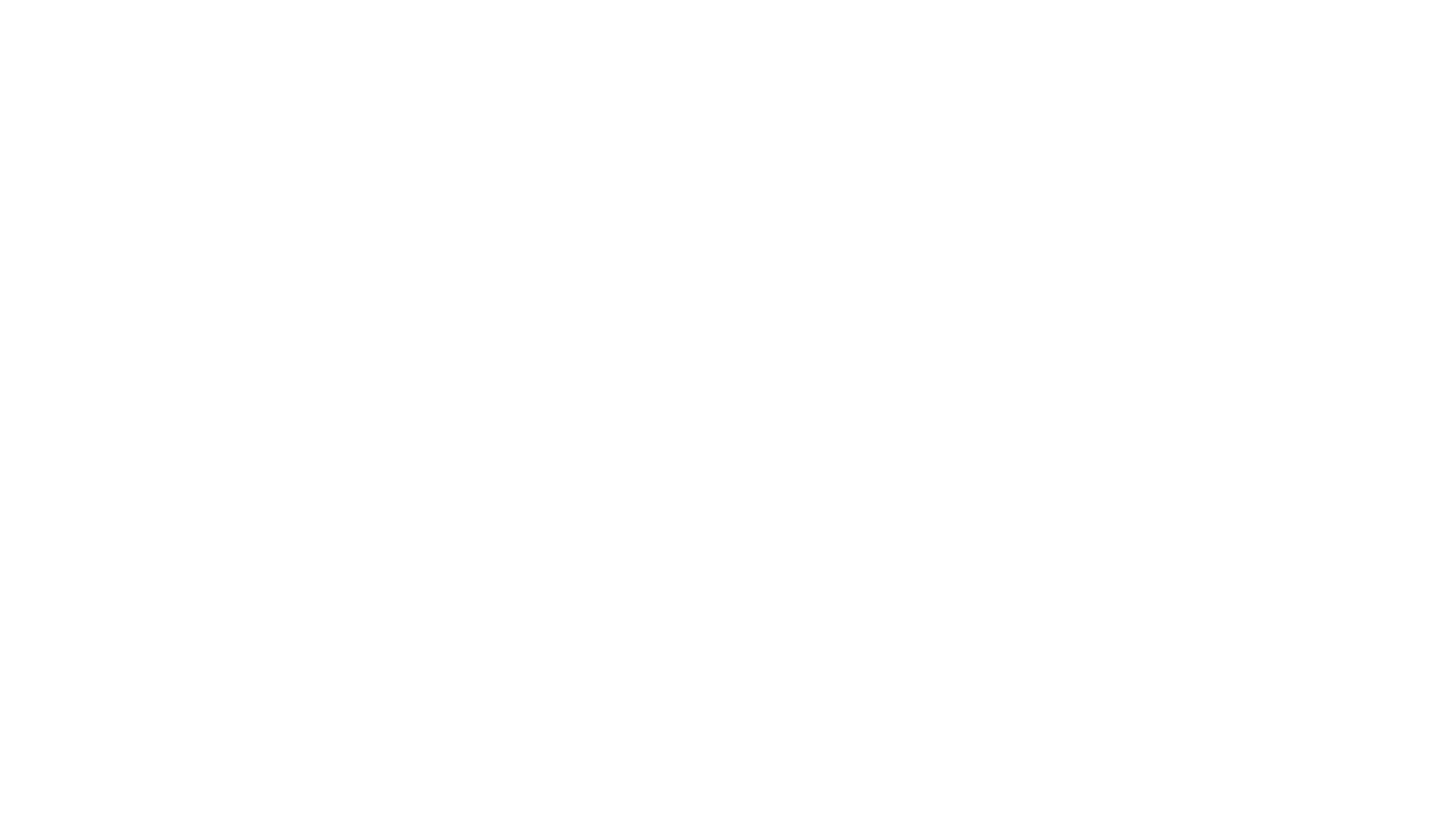 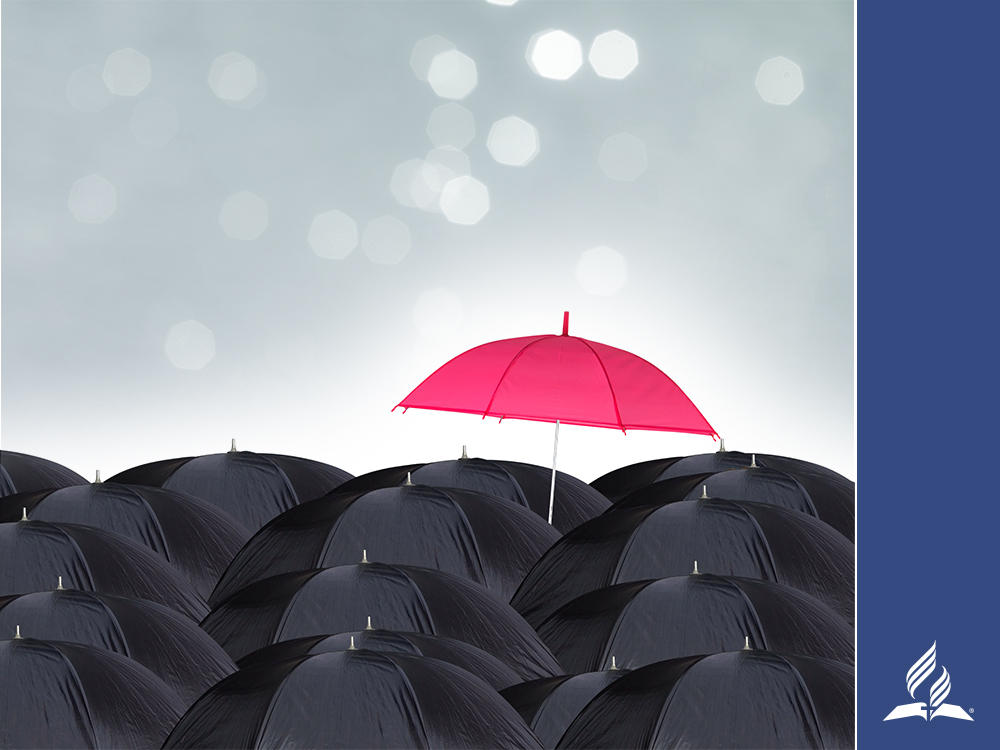 ADAM und EVA
„Später schlug Kain seinem Bruder Abel vor: ,Komm, wir gehen aufs Feld hinaus.‘ 
Als sie dort waren, fiel Kain über seinen Bruder her und schlug ihn tot.“ 
(1.Mose 4,8)
[Speaker Notes: ADAM UND EVA

„Später schlug Kain seinem Bruder Abel vor: ,Komm, wir gehen aufs Feld hinaus.‘ Als sie dort waren, fiel Kain über seinen Bruder her und schlug ihn tot.“ (1.Mose 4,8) 

Adam und Eva stehen fassungslos der unvorstellbaren, schrecklichen Tat gegenüber: Ein Sohn hat den anderen getötet. An diesem einen Tag verloren sie zwei Söhne – einen an den Tod, den anderen an die unüberwindliche Entfremdung. Sie erleiden die klassischen Symptome einer seelischen Katastrophe. Für jedes Elternteil gibt es nichts Schlimmeres in diesem Leben, als ein Kind zu verlieren. Noch lange nach dem tragischen Ereignis erleben die Eltern oft wiederholt auftretende, verstörende und leidvolle Erinnerungen. Aktuelle Untersuchungen zeigen, dass Eltern, die ein Kind verloren haben, für Depressionen, Angststörungen und die körperlichen Anzeichen für Stress (Bluthochdruck, Migräne, Verdauungsstörungen, Immundepression) anfällig sind. Ihre Lebenszeit verkürzt sich, und in manchen Fällen wird ihr Glaube erschüttert oder geht völlig verloren.

Sicherlich haben Adam und Eva an diesem schrecklichen Tag an ihren eigenen Ungehorsam im Garten Eden gedacht und ihn in Gedanken nochmals durchlebt. Mit wie viel Schuldbewusstsein und Verzweiflung erinnerten sie sich an die Worte Gottes: „Du darfst jede beliebige Frucht im Garten essen, abgesehen von den Früchten vom Baum der Erkenntnis des Guten und Bösen. Wenn du die Früchte von diesem Baum isst, musst du auf jeden Fall sterben.“ (1. Mose 2,16-17) Der Tod Abels und die Sünde Kains waren die verspäteten Folgen ihres eigenen Ungehorsams und erinnerten die trauernden Eltern beständig an die Prophezeiung, dass auch sie gewiss sterben würden.]
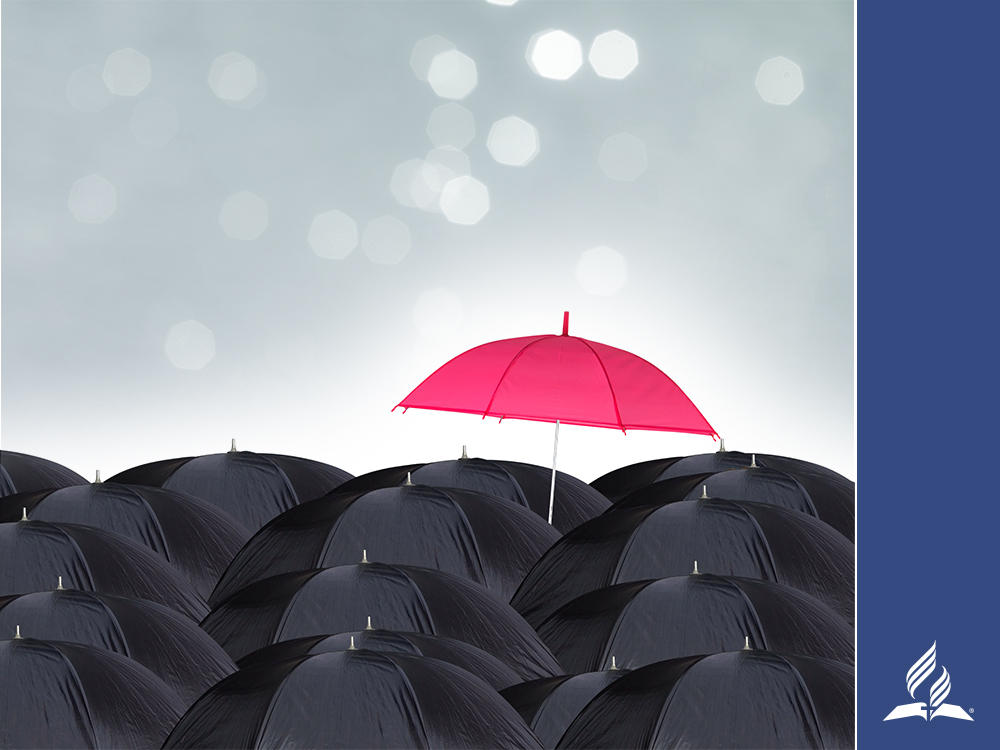 GOTT BEREITETE FÜR ADAM UND EVA EINEN WEG ZUR RESILIENZ.
Adam und Eva mussten lernen, die Schritte zur Resilienz zu gehen:

Stütze dich im Glauben auf Gott.
Stelle dich deinen Ängsten.
Akzeptiere die Dinge, die sich nicht ändern lassen.
Suche in den vergangenen und gegenwärtigen Erfahrungen nach einem Sinn.
Bejahe die Tatsache, dass schlimme Dinge jedem passieren können und werden.
[Speaker Notes: Wie haben sie es geschafft, den Schmerz und die Trauer zu durchleiden und weiterzuleben?

Gott bereitete für Adam und Eva einen Weg zur Resilienz. Der Verlust ihres ersten Heimes im Paradies war eine Vorbereitung darauf, den Verlust ihrer ersten beiden Söhne zu bewältigen. 

Sie mussten lernen, die Schritte zu gehen, die heute als Bestandteile der Resilienz angesehen werden:

Stütze dich im Glauben auf Gott.
Stelle dich deinen Ängsten.
Akzeptiere die Dinge, die sich nicht ändern lassen.
Suche in den vergangenen und gegenwärtigen Erfahrungen nach einem Sinn.
Bejahe die Tatsache, dass schlimme Dinge jedem passieren können und werden. 

Diese fünf Punkte werden als Voraussetzung für die Entwicklung von Resilienz dargestellt bei Brainline.org. Resilience: What Is It? Abgerufen am 13.3.2019. https://www.brainline.org/article/resilience-what-it.

Der drittgeborene Sohn Set folgt Adam als Patriarch nach, indem er sich auf Gottes Verheißungen verlässt und seine Familie zum Gebet und zur Anbetung Gottes anleitet: „Auch Set bekam später einen Sohn, den er Enosch nannte. Zu jener Zeit begannen die Menschen den Herrn anzubeten.“ (1.Mose 4,26)]
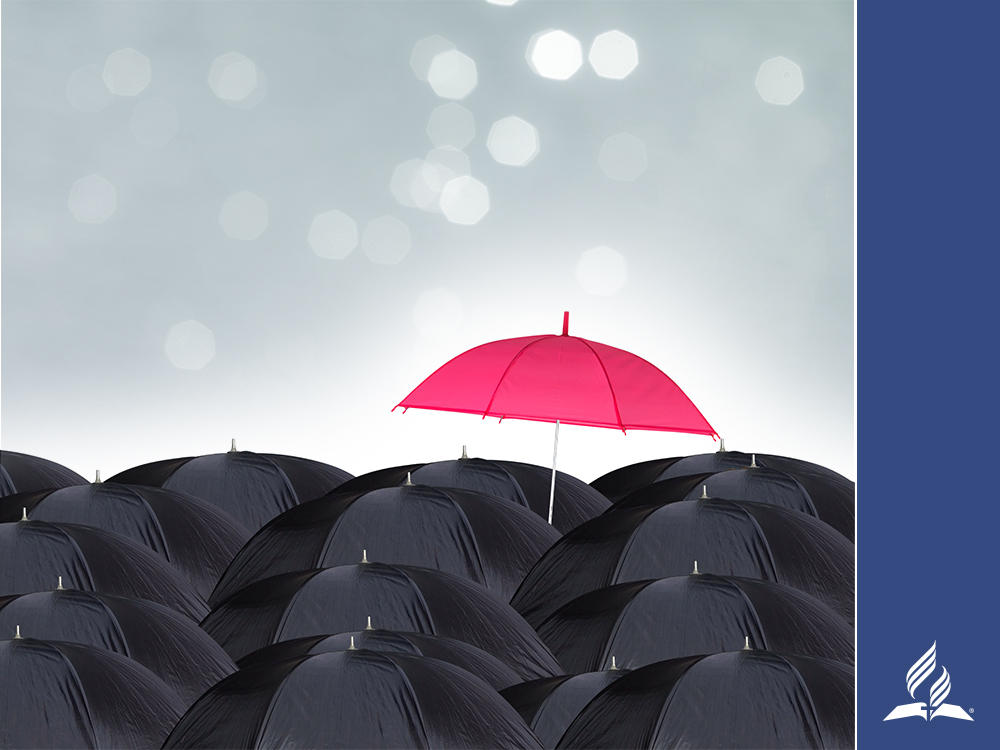 GOTT BEREITETE FÜR ADAM UND EVA durch geistliche StrategienEINEN WEG ZUR RESILIENZ.
Sie lernen, Sinn und Zweck zu finden
in ihrem eigenen Leben und
im Leben ihres neugeborenen Sohnes.
Sie lernen, Dinge in der richtigen Perspektive zu sehen:
Ein Erlöser wurde versprochen.
Bis dahin gibt es sowohl Freude als auch Trauer. 
Ihr Verständnis wächst
über die Ungeheuerlichkeit ihrer Sünde
und die Größe der Verheißung des Erlösers.
[Speaker Notes: Gott bereitet für Adam und Eva einen Weg zur Resilienz, indem er ihnen geistliche Strategien eröffnete. Sogar inmitten ihrer Trauer über den plötzlichen Verlust ihrer beiden Söhne werden Adam und Eva durch die Geburt eines anderen Sohnes mit Freude und Hoffnung gesegnet. Ihn bestimmt Gott zum Vorfahren des versprochenen Erlösers. Eva nennt ihren jüngsten Sohn Set (= Ersatz, Ausgleich) und sagt: „Gott hat mir noch einen Sohn geschenkt als Ersatz für Abel, der von Kain getötet wurde.“ (1.Mose 4,25)

Durch die Führung und Leitung des Herrn lernen Adam und Eva, „in ihrem Leben Sinn und Zweck zu finden“, auch im Leben ihres neugeborenen Sohnes. Sie lernen, „Dinge aus der richtigen Perspektive zu sehen“ , indem sie begreifen, dass ein Erlöser versprochen wurde und dass es bis dahin Zeiten der Freude und Zeiten der Trauer geben wird. 

Diese beiden Punkte werden als Voraussetzung für die Entwicklung von Resilienz dargestellt bei Brainline.org. Resilience: What Is It? Abgerufen am 13.3.2019. https://www.brainline.org/article/resilience-what-it

Gottes Weg für Adam und Eva umfasste ihr wachsendes Verständnis, was die Ungeheuerlichkeit ihrer Sünde und die Größe der Verheißung des Erlösers betraf (1.Mose 3,15). Ellen White beschreibt dies so: 

„Er sah die immer mehr um sich greifende Verderbtheit, die schließlich den Unter­gang der Welt durch eine Flut herbeiführen musste. Das vom Schöpfer ausge­sproche­ne Todesurteil war ihm zuerst schrecklich erschienen. Nachdem er aber beinahe tausend Jahre lang die Folgen der Sünde hatte ansehen müssen, empfand er es als Gnade, als Gott seinem leidgeprüften und sorgenvollen Dasein ein Ende setzte.“ (Patriarchen und Propheten, S. 60)]
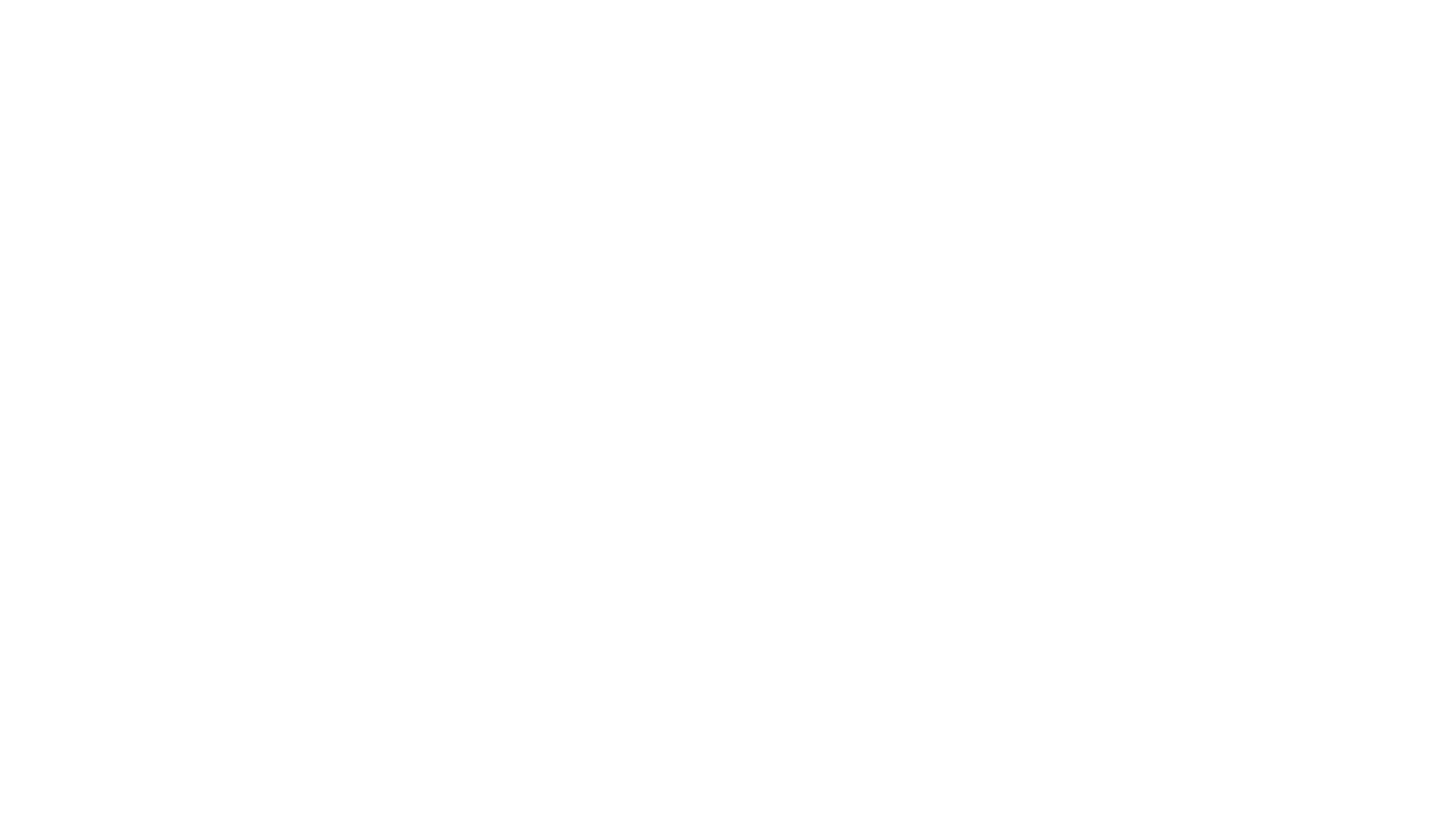 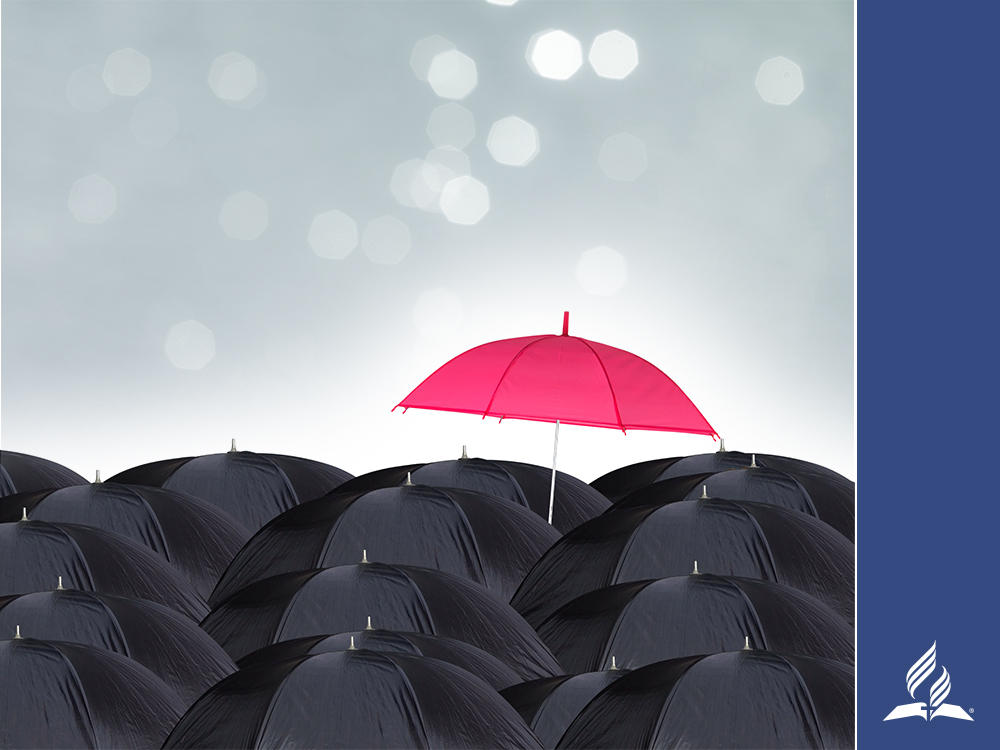 JAKOB
„Darüber erschrak Jakob sehr und er bekam Angst. 
Er teilte seine Leute sowie seine Schafe, Rinder und Kamele in zwei Lager,  weil er dachte: ,Wenn Esau das eine Lager angreift und es niedermacht, kann wenigstens das andere entkommen.‘“ 
(1.Mose 32,7-8)
[Speaker Notes: JAKOB

„Darüber erschrak Jakob sehr und er bekam Angst. Er teilte seine Leute sowie seine Schafe, Rinder und Kamele in zwei Lager,  weil er dachte: ,Wenn Esau das eine Lager angreift und es niedermacht, kann wenigstens das andere entkommen.‘“ (1.Mose 32,7-8)

Das ist ein intensiver Augenblick. Die Veränderung von Jakobs Gefühlen ist deutlich sichtbar. Er fühlt nicht nur die Last der Schuld auf sich ruhen, weil er seinen Bruder betrogen hatte, sondern erfährt, dass Esau mit vierhundert Männern auf ihn zukommt. Das letzte, was er von ihm gehört hatte, waren die Worte: „Sobald mein Vater gestorben ist und die Tage der Trauer vorbei sind, werde ich Jakob töten.“ (1.Mose 27,41). Jakob hat große Angst und ist verzweifelt. Seine Familie und seine Dienerschaft sind weder bewaffnet noch auf einen Kampf vorbereitet. Er teilt seine Leute und seine Tiere in zwei Gruppen, damit wenigstens eine entkommen könnte, wenn auch die andere verloren gehen würde. Es geht ums Überleben, für ihn persönlich, seine Familie, seine Dienerschaft, seine Tiere – seinen gesamten Besitz.]
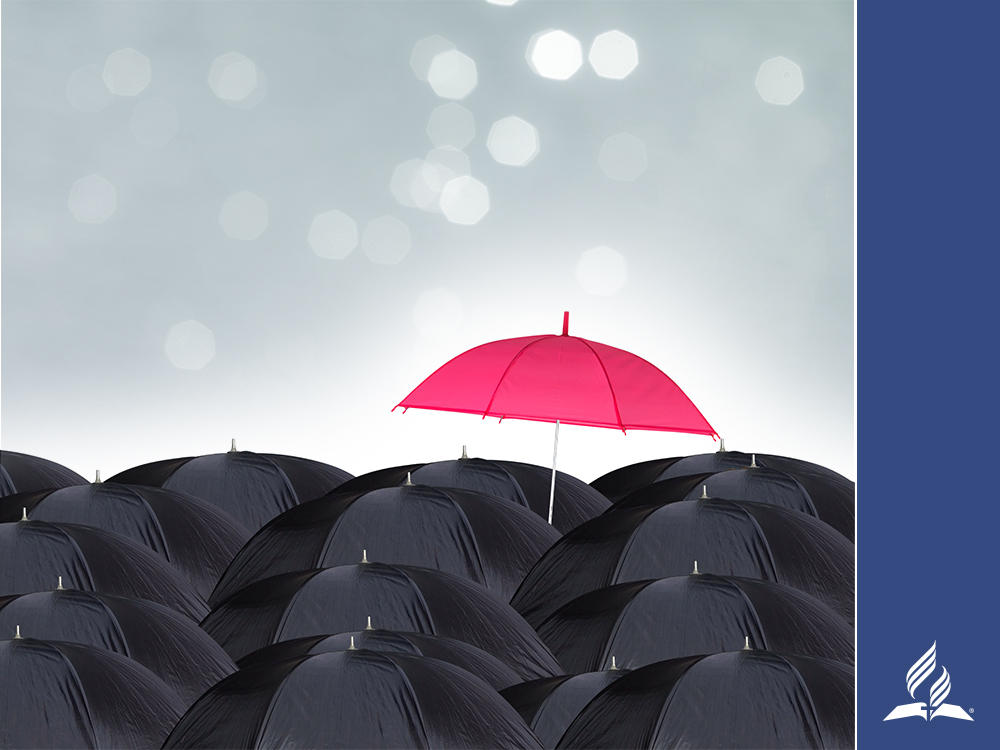 GOTT BEREITETE FÜR JAKOB EINEN WEG ZUR RESILIENZ.
Jakob zeigt Vorgehensweisen, die wir heute als Bausteine der Resilienz ansehen:
Er akzeptiert die Tatsache, dass Veränderungen ein Teil des Lebens sind.
Er verfolgt seine Ziele.
Er handelt zielstrebig.
Er betrachtet die Situation aus der richtigen Perspektive.
Er bewahrt sich eine hoffnungsvolle Erwartung. 
Er geht vernünftig mit seiner Angst um und zeigt Dankbarkeit.
[Speaker Notes: Wie überwindet Jakob seine Panik und schließt Frieden mit seinem Bruder? 

Gott bereitet für ihn einen Weg zur Resilienz. Er erlaubt ihm, mit ihm zu ringen und zu kämpfen. Zuerst ringt Jakob aus Angst um sein Leben mit dem Unbekannten, weil er annimmt, dass dieser ihn im Auftrag seines Bruders töten solle. Zuerst versucht er vermutlich, den Angreifer zu überwinden, später sucht er einen Weg, ihm zu entfliehen. Je länger der Kampf dauert, desto verzweifelter wird Jakob. Vielleicht ringt er auch in Gedanken mit Gott, hinterfragt, warum er ihn nach Kanaan zurückgerufen hatte, nur um in zwei lebensbedrohliche Begegnungen zu geraten. Laban verfolgt ihn, um ihn zurückzubringen oder zu bestrafen, und Esau eilt ihm entgegen, um ihn zu töten.

Schließlich erkennt Jakob, dass er die Arme eines himmlischen Wesens umklammert. Er lässt nicht locker, denn er braucht die Vergebung und den wahren Segen Gottes. Der Kampf mit Gott ermöglicht es Jakob, die Vergebung seines Bruders anzunehmen, denn nur wenn uns von Gott vergeben worden ist, können wir selbst vergeben oder die Vergebung anderer erbitten.

Als der Morgen graut, zeigt Jakob Vorgehensweisen, die wir heute als Bausteine der Resilienz verstehen:

Er akzeptiert die Tatsache, dass Veränderungen ein Teil des Lebens sind.
Er verfolgt seine Ziele.
Er handelt zielstrebig.
Er betrachtet die Situation aus der richtigen Perspektive.
Er bewahrt sich eine hoffnungsvolle Erwartung. 

APA. Diese fünf Punkte finden sich bei APA. The Road to Resilience: ten ways to build resilience. Abgerufen am 13.3.2019. https://www.apa.org/helpcenter/road-resilience. 

Jakob geht vernünftig mit seiner Angst um und vermeidet es, seine Situation als unüber­windliches Problem anzusehen. Während er die Geschenke für Esau vorbereitet, zeigt er Dankbarkeit – einen anderen Aspekt der Resilienz. In 1.Mose 33 sehen wir, wie der früher von sich eingenommene Jakob in Wort und Tat seinem Bruder gegenüber Demut und Liebens­würdigkeit zeigt. 

Wovon Jakob nichts weiß, ist Gottes Wirken zu seinen Gunsten. Ellen White teilt uns mit: 
„Während Jakob mit dem Engel rang, wurde ein andrer himmlischer Bote zu Esau gesandt. Im Traum sah er den Bruder als einen zwanzig Jahre lang vom Vaterhause Verbannten. Er erlebte seinen Kummer, als Jakob vom Tode der Mutter erfuhr, und sah ihn von himmlischen Heerscharen umgeben.“ (Patriarchen und Propheten, S. 173)]
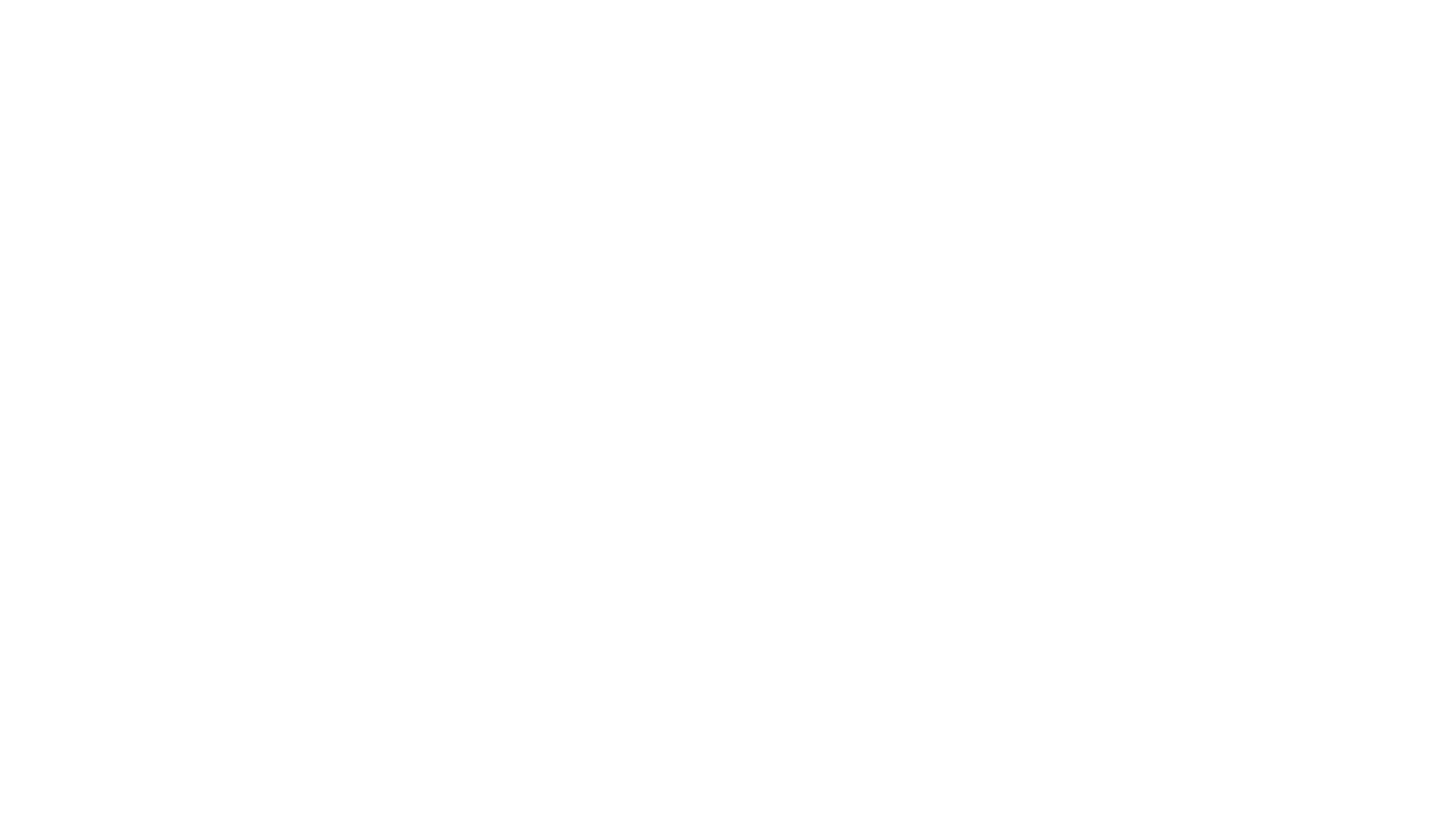 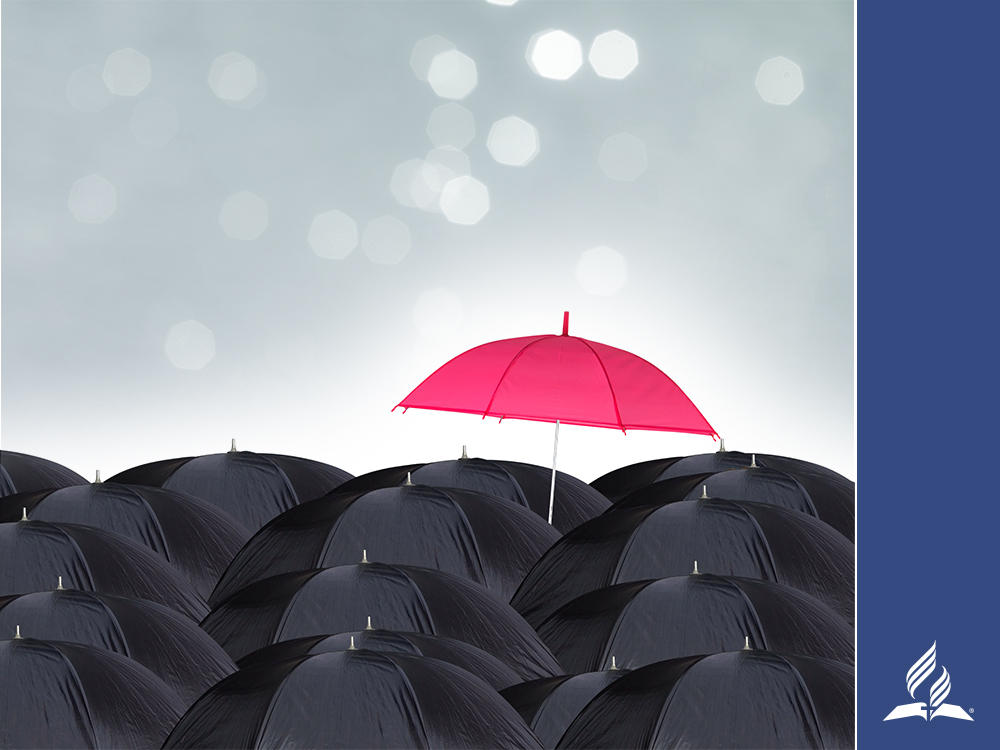 „Ihr müsst nicht in Panik aufbrechen und braucht nicht um euer Leben zu laufen. 
Denn der Herr wird vor euch hergehen. Der Gott Israels wird euren Rücken decken.“
(Jesaja 52,1-2)
[Speaker Notes: Diese Lektion gilt uns auch heute. Wir müssen viel mehr auf den Schutz und die Führung Gottes vertrauen. Er geht vor uns her und bereitet den Weg, damit uns die Schwierigkeiten, vor denen uns graut, nicht überwältigen können. 

Halte dich an die Verheißung von Jesaja 52,12: „Ihr müsst nicht in Panik aufbrechen und braucht nicht um euer Leben zu laufen. Denn der Herr wird vor euch hergehen. Der Gott Israels wird euren Rücken decken.“]
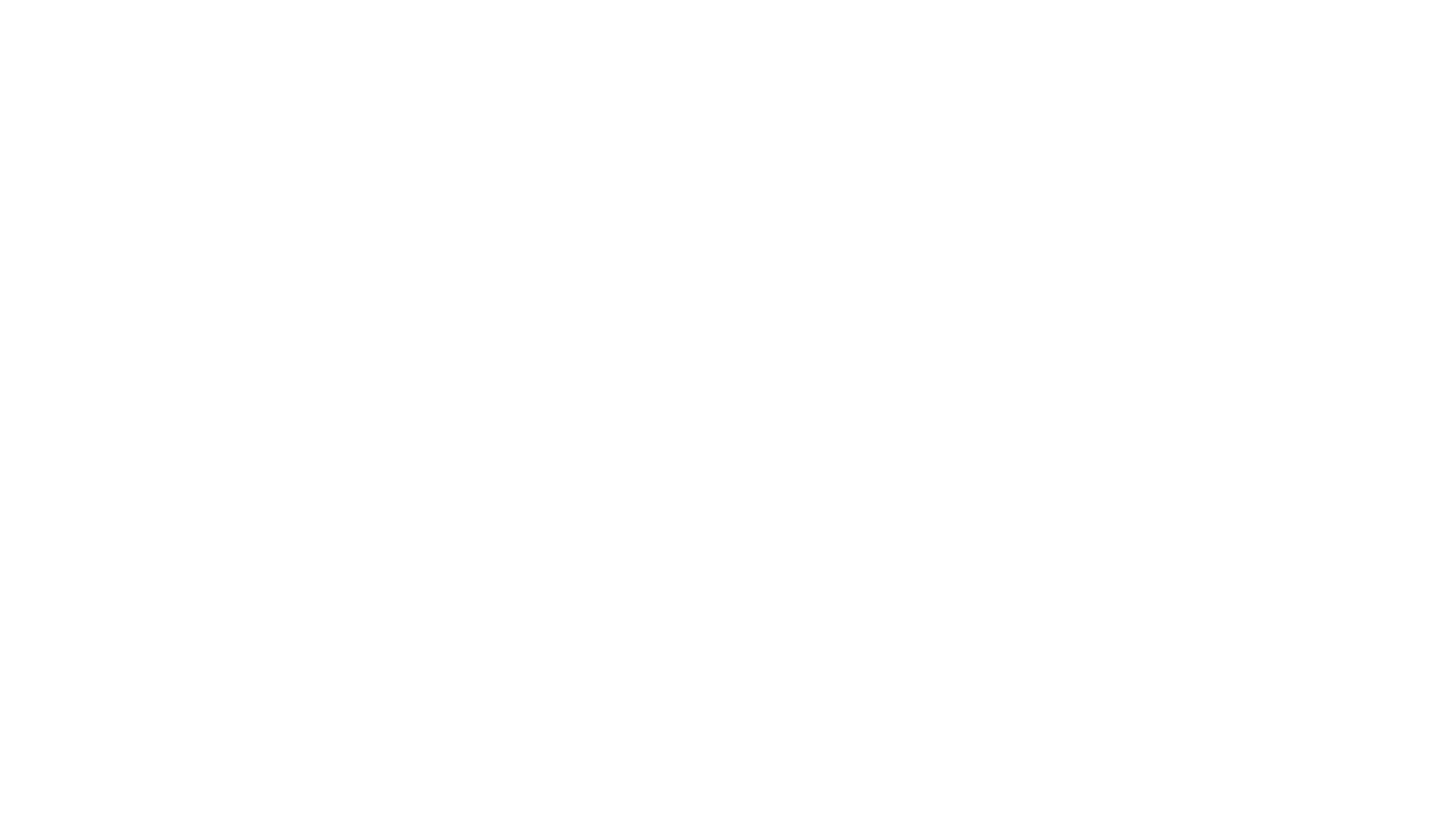 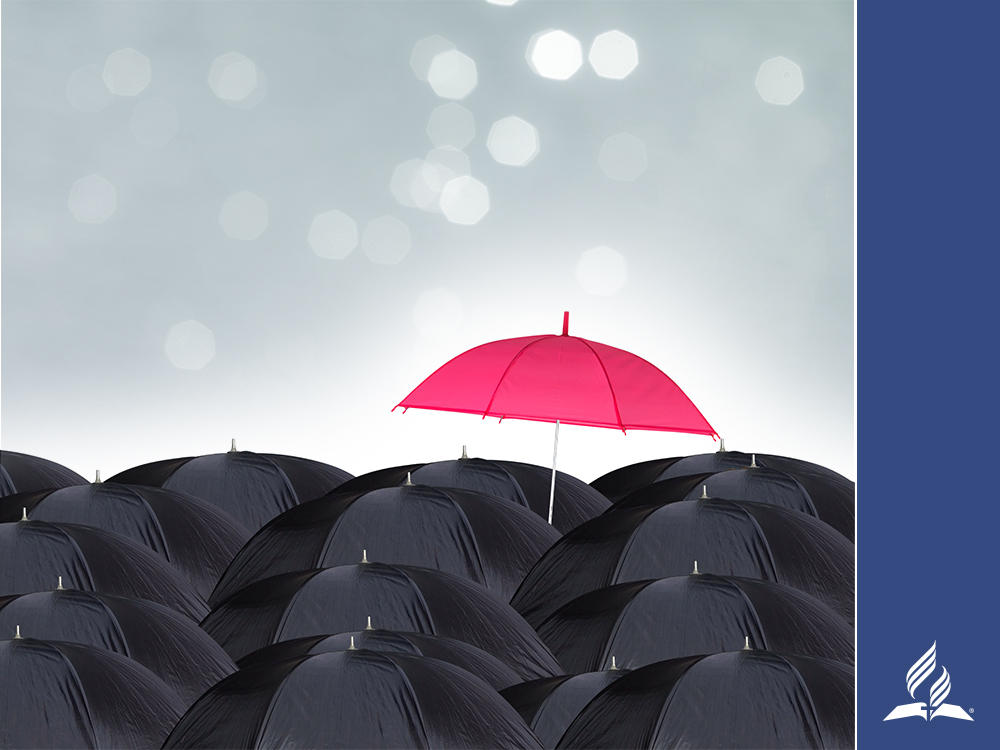 GOTT BEREITETE FÜR JAKOBdurch geistliche StrategienEINEN WEG ZUR RESILIENZ.
Jakob wurde gezeigt, dass ein Erlöser für ihn eintrat.
Gott schenkte ihm einen Beweis für seine Vergebung, indem er seinen Namen änderte.
Gott errettete Jakob und seine Leute vor dem sicheren Tod.
[Speaker Notes: Gott bereitet für Jakob einen Weg zur Resilienz, indem er ihm geistliche Strategien eröffnete. Ihm wurde gezeigt, dass ein Erlöser für ihn eintrat. Ellen White schreibt:

„Aber Gott verließ Jakob nicht. Seine Gnade breitete sich dennoch über seinen irrenden, kleingläubigen Knecht. Der Herr offenbarte sich ihm voll Mitleid gerade als das, was Jakob brauchte, nämlich als Erlöser. Er hatte gesündigt, aber sein Herz wurde von Dankbarkeit erfüllt, als ihm ein Weg offenbart wurde, auf dem er die Gnade Gottes wieder erlangen konnte.“ (Patriarchen und Propheten, S. 160)

Die Erneuerung Jakobs begann, als Gott ihm den Beweis für seine Vergebung in Form eines neuen Namens schenkte: „Du sollst nicht länger Jakob (der Betrüger) heißen. … Von jetzt an heißt du Israel. Denn du hast sowohl mit Gott als auch mit Menschen gekämpft und gesiegt.“ (1.Mose 32,29)

Daraufhin errettete Gott Jakob und seine Leute vor dem sicheren Tod. „Esau erzählte diesen Traum seinen Kriegern und befahl ihnen, Jakob kein Leid zu tun, da der Gott seines Vaters mit ihm sei.“ (Patriarchen und Propheten, S. 173)

Das materielle Erbe war Teil des Konfliktes zwischen Jakob und Esau. Manchmal bringen uns finanzielle Engpässe in schwierige Situationen, und das erzeugt Streit. Doch wenn wir auf Gott vertrauen und uns seiner Führung öffnen, hilft uns dieser Weg zur Resilienz, im Glauben zu wachsen und gibt uns die Kraft zu überwinden.

Als Mariette Jacobs erfuhr, dass ihre beiden Eltern ihre Arbeitsstellen verloren hatten, war ihr sofort klar, dass sie ihnen nach Kräften helfen würde. Sie ahnte noch nicht, welche finanziellen Belastungen dies miteinschließen würde. Bald verlor auch sie ihren Job, und die ganze Familie musste mit dem Einkommen ihrer jüngeren Schwester das Auslangen finden. Über Monate hinweg litten sie unter dem harten Sparzwang. Eines Tages rief Mariette: „Ach, wie gerne würde ich mir wieder einmal ein Eis gönnen!“ Daraufhin entgegnete ihre Schwester: „Weißt du, was uns das kosten würde?“ Die beiden jungen Frauen verglichen die Preise der notwendigen Dinge mit denen der ersehnten Leckerei und fanden heraus, dass eine Portion Eiscreme in etwa so viel kosten würde wie eine Rolle Toilettenpapier. Lachend beschlossen sie, lieber auf Eiscreme als auf Toilettenpapier zu verzichten.

Jahre später berichtete Mariette Jacobs in ihrem Andachtsbuch mit dem Titel „Der Tag, an dem ich eine Klopapierrolle aß – Was ich in Zeiten finanzieller Not gelernt habe“ (The Day I Ate a Toilet Roll: Lessons in enduring through financial hardship) über diese Situation. Das Buch wurde ein Bestseller! Die Autorin bezeugt, wie ihre Erfahrungen mit finanziellen Nöten sie vieles lehrten, wie Demut, Fleiß, Gehorsam, Großzügigkeit, Ehrlichkeit, Selbstbeherrschung, Zufriedenheit, Geduld und Treue gegenüber Gott.

Das Leben mit der Verheißung „Mein Gott wird euch aus seinem großen Reichtum, den wir in Christus Jesus haben, alles geben, was ihr braucht.“ (Philipper 4,19) wird unsere Treue stärken und uns dazu befähigen, den Weg zur Resilienz zu beschreiten.]
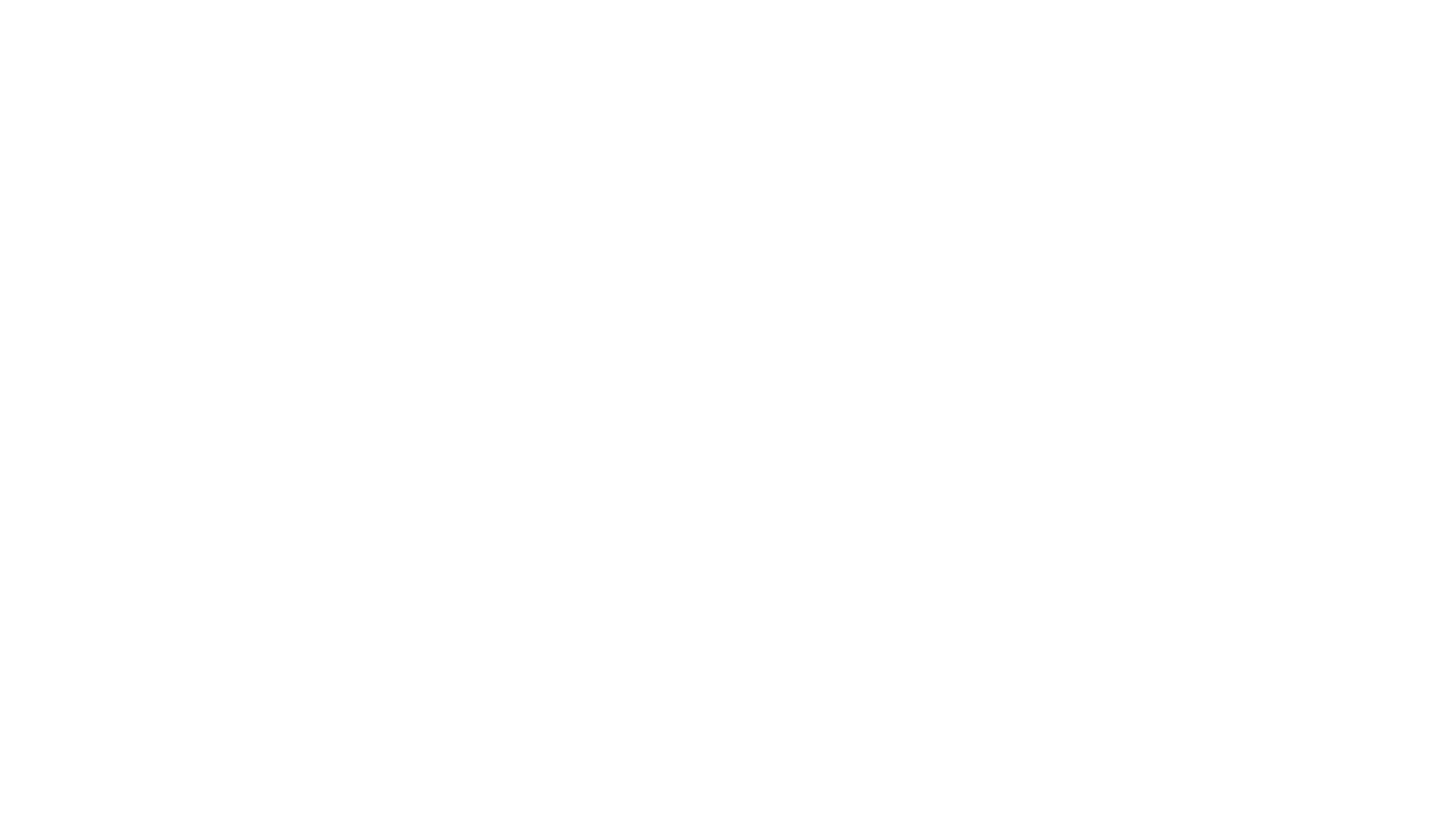 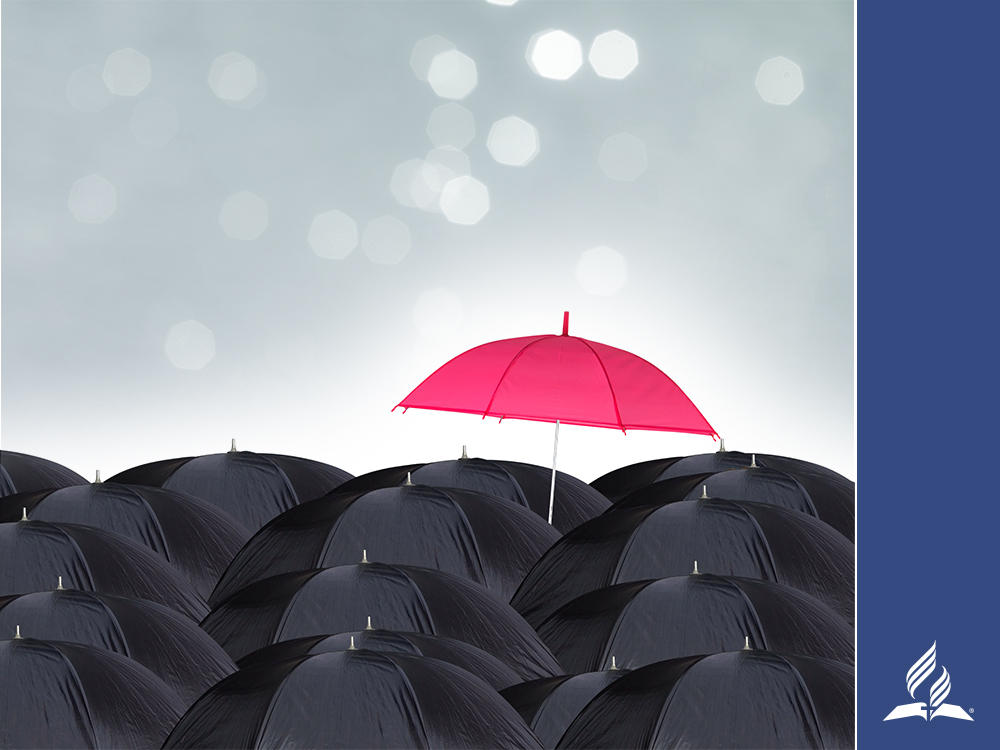 DAVID
„Da erbebte der König und ging hinauf in das Obergemach des Tores und weinte, und im Gehen rief er: ,Mein Sohn Absalom! Mein Sohn, mein Sohn Absalom! Wollte Gott, ich wäre für dich gestorben! O Absalom, mein Sohn, mein Sohn!‘“ 
(2.Samuel 19,1)
[Speaker Notes: DAVID

„Da erbebte der König und ging hinauf in das Obergemach des Tores und weinte, und im Gehen rief er: ,Mein Sohn Absalom! Mein Sohn, mein Sohn Absalom! Wollte Gott, ich wäre für dich gestorben! O Absalom, mein Sohn, mein Sohn!‘“ (2.Samuel 19,1)

Der Anfang des 19. Kapitels von 2.Samuel beschreibt den seelischen Zustand Davids genau und eindrücklich: Er zittert, weint, klagt, ruft laut den Namen seines toten Sohnes. Obwohl Gott das Leben Davids nach seiner Sünde mit Bathseba bewahrt hatte, musste er den Verlust von vier Söhnen, die vor ihm starben oder getötet wurden, sowie das zerstörte Leben seiner Tochter, die sich in Verzweiflung nach ihrer Vergewaltigung zurückgezogen hatte, ertragen.

Es hat sich gezeigt, dass der Verlust eines Kindes die Eltern sehr anfällig für Depressionen, Eheprobleme und Suchtverhalten werden lässt.

Das Leben Davids enthielt viele traumatische Ereignisse, von denen ich einige aufzählen will:
Als junger Hirte wird sein Leben durch Löwen und Bären bedroht, die seine Herde angreifen (1.Samuel 17,34-37).
Als Jugendlicher riskiert er sein Leben, als er anbietet, Goliath zu töten (1.Samuel 17).
Er kämpft viele Schlachten gegen die Philister und Amalekiter, immer unter Lebensgefahr. Erst als er älter wird, bitten ihn seine Generäle, sich zurückzuhalten und sein Leben nicht mehr aufs Spiel zu setzen (2.Samuel 18,3).
Seine Beziehung zu Saul ist problematisch, er überlebt mehrere Mordanschläge des eifersüchtigen Königs.
David wird oft und tief gedemütigt, z. B. als Saul seine Tochter Michal zwingt, einen anderen Mann zu heiraten, obwohl sie noch immer Davids Frau ist (1.Samuel 25,44).
Als die Amalekiter während der Abwesenheit der Männer einige Städte erobern und zerstören, nehmen sie die Frauen und Kinder von Davids Gefolgschaft gefangen – auch seine eigenen sind dabei. Seine Krieger wollen ihn daraufhin steinigen (1.Samuel 30,1-6).
Sein Sohn Amnon vergewaltigt seine Tochter Tamar, was dazu führt, dass deren Bruder Absalom ihn aus Rache tötet (2.Samuel 13,1-33).
Absalom rebelliert gegen ihn und stirbt durch seine Soldaten (2.Samuel 15 – 18).]
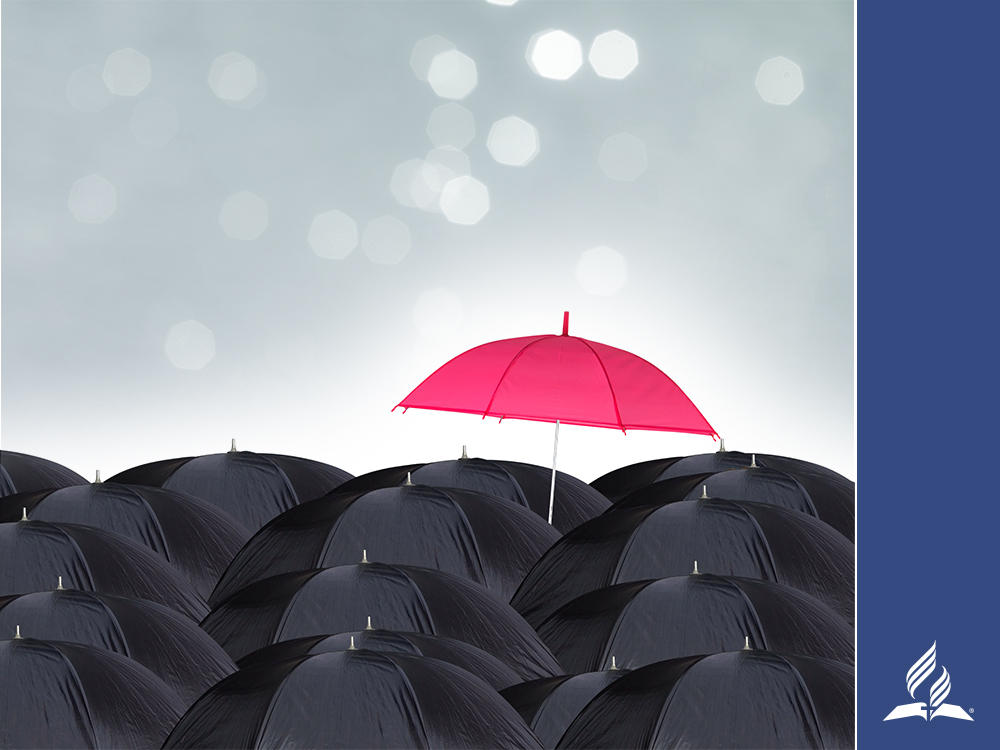 GOTT BEREITETE FÜR DAVID EINEN WEG ZUR RESILIENZ.
Resilienz ist ein Lebensstil. Einige dieser Gewohnheiten pflegte auch David:
Resilienz ist eine Frage der Entscheidung. Du hältst durch, weil dein Lebenssinn darin liegt, deine Augen fest auf Jesus gerichtet zu halten.
Resiliente Menschen übernehmen die Verantwortung für ihr Leben und hören auf, nach Entschuldigungen zu suchen.
Resiliente Menschen vergeben denen, die sie gekränkt oder erzürnt haben, und ziehen weiter.
Resiliente Menschen erkennen die Wirklichkeit und haben erlebt, dass ihre positive Einstellung sie weitermachen lässt.
[Speaker Notes: Wie konnte David all diese tragischen, lebensbedrohlichen Ereignisse überleben und trotzdem ruhig bleiben und seinen Weg weitergehen? 

Gott bereitete für David einen Weg zur Resilienz. Ein Seelsorger erinnert uns daran, dass Resilienz eine tägliche Angewohnheit ist. Einige dieser Gewohnheiten zeigen sich auch im Leben Davids: „Resilienz ist eine Lebenseinstellung … sie ist etwas, für das wir uns entscheiden. Du hältst durch, weil dein Lebenssinn darin liegt, deine Augen fest auf Jesus gerichtet zu halten … Resiliente Menschen übernehmen die Verantwortung für ihr Leben und hören auf, nach Entschuldigungen zu suchen … Resiliente Menschen vergeben denen, die sie gekränkt oder erzürnt haben, und ziehen weiter.“ Resiliente Menschen erkennen die Wirklichkeit und haben erlebt, dass ihre positive Einstellung sie weitermachen lässt.

Ray Ellis. SermonCentral.com. Resilience Is a Daily Habit, August 8, 2006. Abgerufen am 13.3.2019.  https://www.sermoncentral.com/sermons/print?sermonId=94260. 

Resiliente Menschen führen sowohl körperlich als auch seelisch ein gesünderes Leben. Als Goliath den Gott Israels beleidigt und schmäht, verlässt David ganz ruhig das Armeelager und tötet den gotteslästernden Riesen im absoluten Vertrauen auf den Herrn. Als Saul seinen Speer nach ihm schleudert, verlässt David ganz ruhig den Palast und vertraut völlig dem Herrn. Als Absalom sich an der Spitze seiner Armee Jerusalem nähert, verlässt David ganz ruhig Jerusalem, weil er mit ganzem Herzen auf den Herrn vertraut. Bei jedem Anlass zeigt er Resilienz während des Unglücks und kehrt siegreich und in Frieden zurück.]
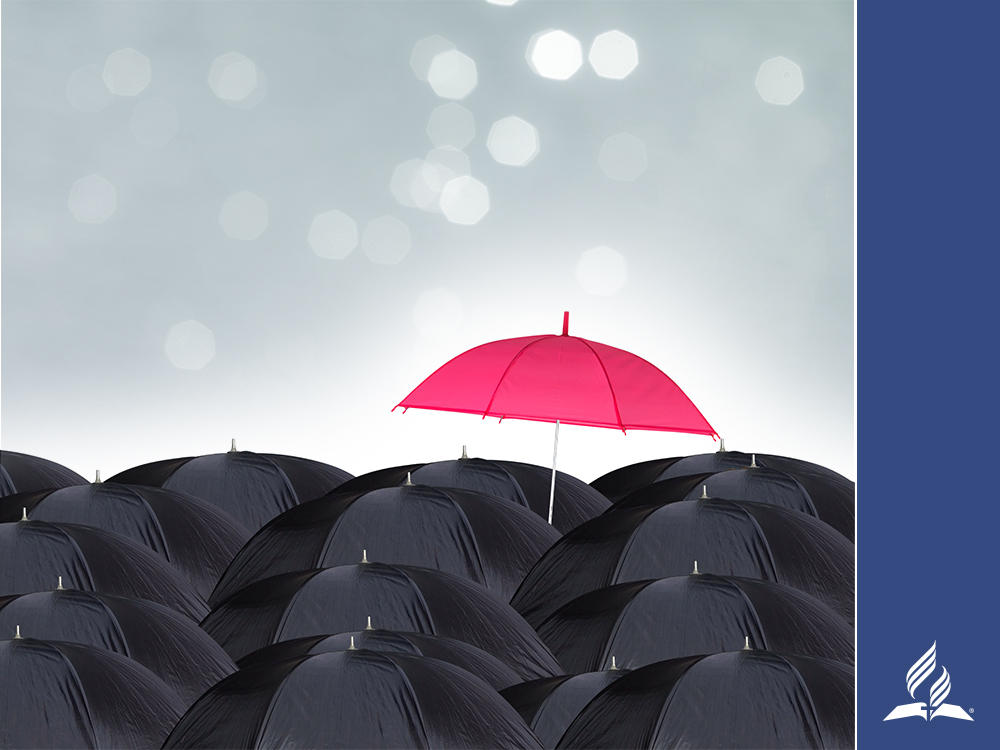 POSITIVE AUSWIRKUNGEN DER RESILIENZ AUF DIE GESUNDHEIT
Positive Gefühle werden öfter bewusst erlebt, negative besser verkraftet.
Weniger Symptome von Depressionen treten auf.
Man bringt mehr Widerstandskraft gegen Stress auf.
Der Umgang mit Stress fällt leichter, weil man sich auf Problemlösungen konzentriert, sich positiv orientiert und die Belastungen neu einstuft.
Trotz altersbedingter Beschwerden fühlt man sich insgesamt wohler.
Die Symptome von posttraumatischen Belastungsstörungen (PTSD) werden besser bewältigt.
[Speaker Notes: Die Forschung hat positive Auswirkungen der Resilienz auf die Gesundheit aufgezeigt. Während wir die einzelnen Punkte besprechen, denke an Begebenheiten aus Davids Leben (oder von anderen biblischen Vorbildern). Dort findest du einige der gesundheitlichen Vorteile, wie z. B.:
„Positive Gefühle werden öfter bewusst erlebt, negative besser verkraftet.
Weniger Symptome von Depressionen treten auf.
Man bringt mehr Widerstandskraft gegen Stress auf.
Der Umgang mit Stress fällt leichter, weil man sich auf Problemlösungen konzentriert, sich positiv orientiert und die Belastungen neu einstuft.
Trotz altersbedingter Beschwerden fühlt man sich insgesamt wohler.
Die Symptome von posttraumatischen Belastungsstörungen (PTSD) werden besser bewältigt.“ (Khosla, 2017)

Die Studie fährt fort: „Resilienzforscher verweisen darauf, dass Resilienz die Funktion des Immunsystems stärkt. Resiliente Menschen können negative Gefühle besser verarbeiten und erleben mehr positive Erfahrungen; das führt zu einer objektiven Verbesserung der Gesundheit, wie einer erhöhten Anzahl von Immunsystem-Zellen, besserer Immunreaktion bei Krebs­patienten und niedrigeren Sterblichkeitsraten bei Knochenmarkstransplantationen.“  Resilient zu sein ist also gut für die Gesundheit!

Positive Psychology Program. What is Resilience and Why is it Important to Bounce Back? Abgerufen am 13.3.2019. Stand 3.1.2019. https://positivepsychologyprogram.com/what-is-resilience/. Die beiden Resilienzforscher, die erwähnt werden, sind Harry Mills und Mark Dombeck.]
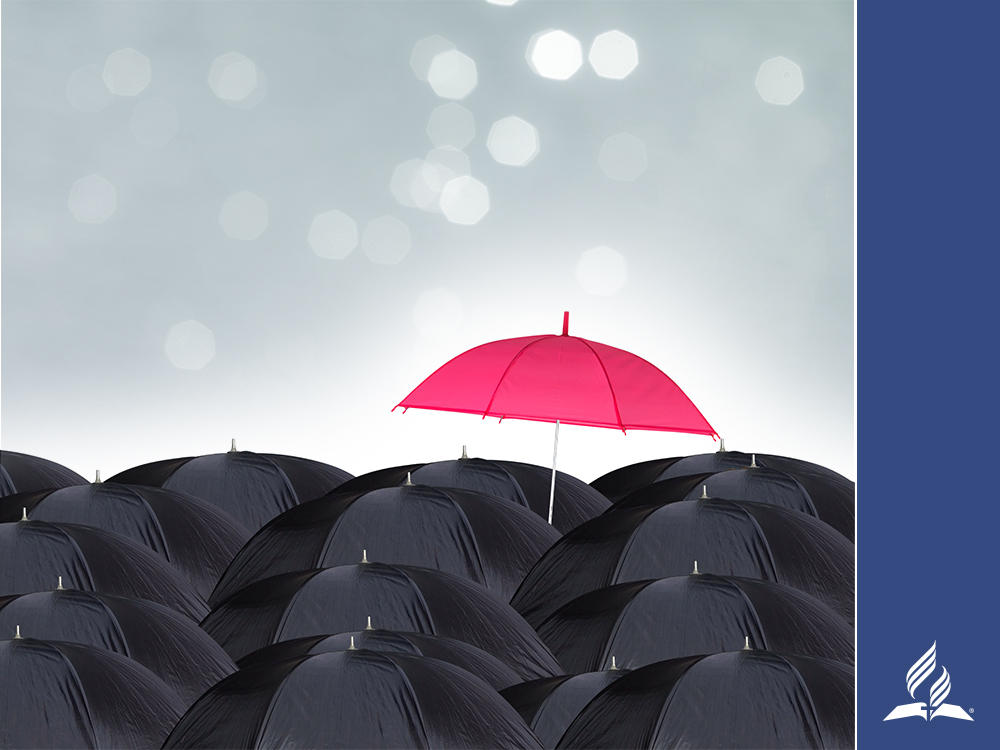 GOTT BEREITETE FÜR DAVIDdurch geistliche Strategien EINEN WEG ZUR RESILIENZ.
Die Psalmen enthalten viele Beispiele davon, wie David seinen Ängsten und Nöten begegnet und bei Gott Trost und Hilfe findet, indem er …
im Gebet Gott seine Nöte darlegt,
seine Zuversicht nie verliert und auch in  ausweglosen Situationen Gott um Hilfe bittet,
auf Gott vertraut,
Gott für seine Segnungen dankt,
Gott anbetet,
mit Gott zusammenarbeitet.
[Speaker Notes: Wie lernte David, sich bezüglich seiner Resilienz auf Gott zu verlassen? 

Gott bereitet für David einen Weg zur Resilienz, indem er ihm geistliche Strategien eröffnete. Seit seiner frühesten Jugend war sich David dessen bewusst, dass die äußere Finsternis in seinem Leben eine innere Dunkelheit hervorrief. Er wusste aber auch, wie er seine innere Finsternis in Licht verwandeln konnte: Indem er sich an Gott wandte, der das Licht der Welt ist. In allen Lebenslagen war es seine wirkungsvollste Strategie, seine Nöte im Gebet dem Herrn zu übergeben. „David fand neue Kraft im Vertrauen auf den Herrn, seinen Gott.“ (1.Samuel 30,6)

Wenn David betet oder seine Psalmen singt, bringt er seine überwältigenden Nöte vor den Herrn und legt die schwere Last zu seinen Füßen ab. Er weiß, dass Gott uns versteht, wenn wir verzweifelte Worte hervorbringen. Einmal rief er aus: „Das macht mir Angst … doch lieber möchte ich in die Hände des Herrn fallen, denn seine Barmherzigkeit ist groß.“ (2.Samuel 24,14)

Das biblische Buch der Psalmen enthält viele verschiedene Beispiele davon, wie David seinen Ängsten und Nöten begegnet und bei Gott Trost und Hilfe findet, indem er
im Gebet Gott seine Nöte darlegt,
seine Zuversicht nie verliert und auch in scheinbar ausweglosen Situationen Gott um Hilfe bittet,
auf Gott vertraut,
Gott für seine Segnungen dankt,
Gott anbetet,
mit Gott zusammenarbeitet.

Man sagt, dass Schwierigkeiten einen entweder stärker machen oder zerstören. Trotz aller Schicksalsschläge hält David durch, er überlebt. Er wurde nicht gebrochen, er kommt ans Ziel. Bis heute wird David als der herausragendste König Israels geehrt und gilt als Vorbild für „einen Mann, von dem Gott sagte: ,David, der Sohn Isais, ist ein Mann nach meinem Herzen. Er wird alles tun, was ich von ihm will.‘“ (Apostelgeschichte 13,22)]
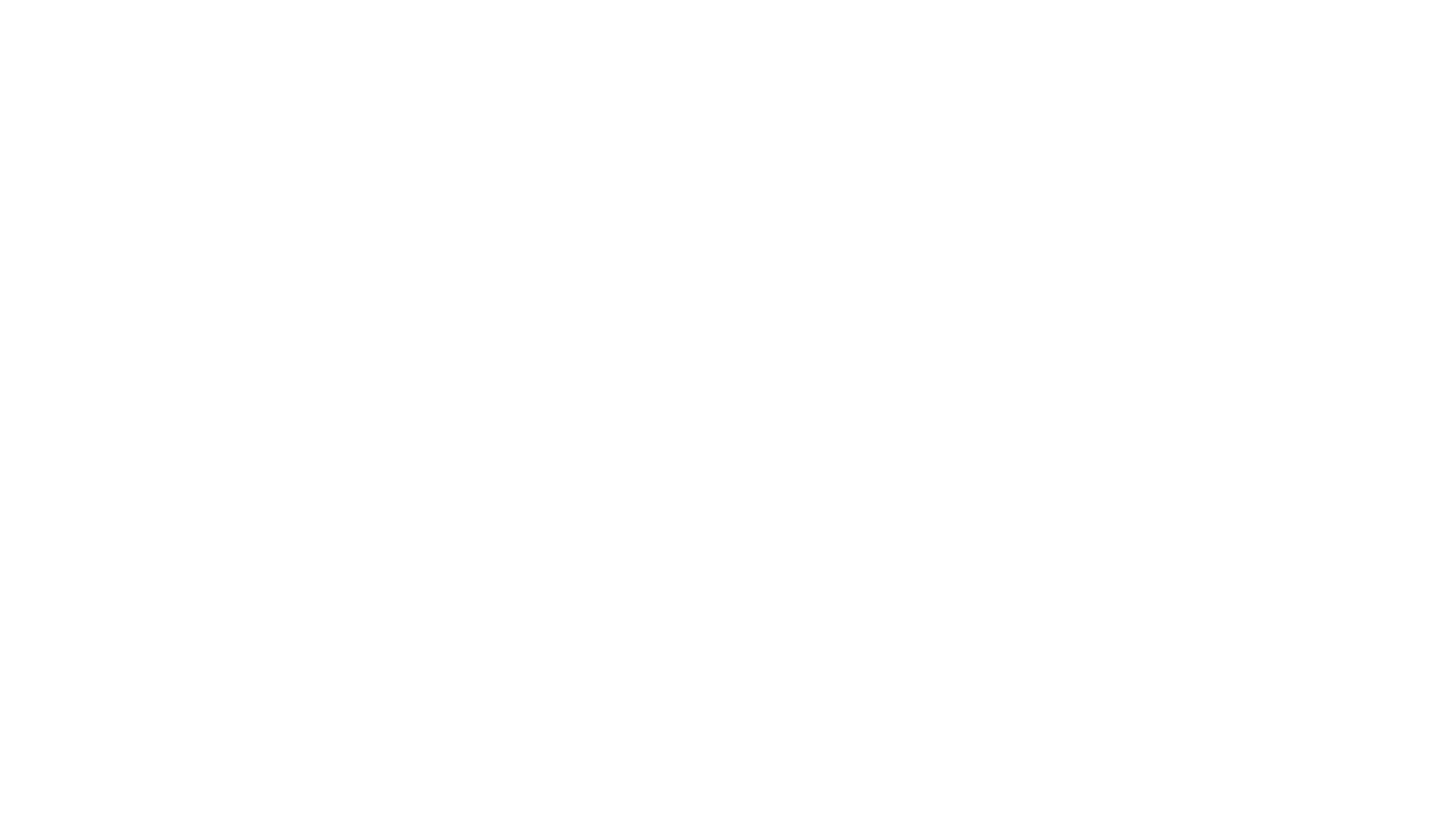 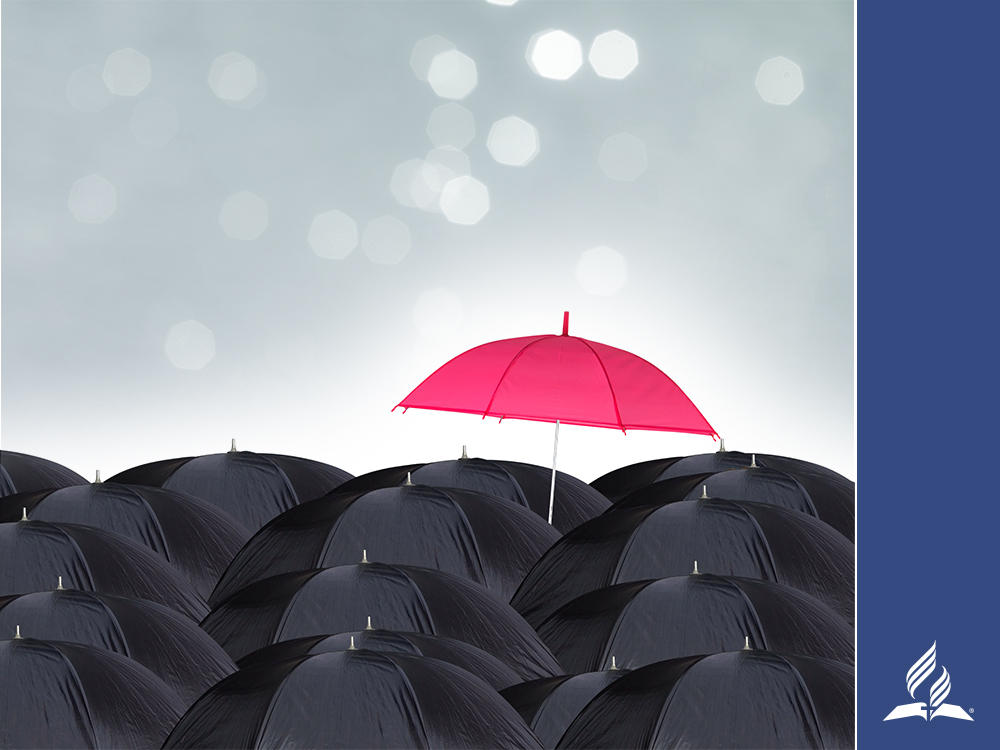 NOOMI
„,Nennt mich nicht mehr Noomi (= angenehm)‘, erwiderte diese, ,Nennt mich Mara (= bitter), denn der Allmächtige hat mir das Leben bitter gemacht. Reich und wohl­habend bin ich ausgewandert und mit leeren Händen lässt mich der Herr heim­keh­ren. Warum solltet ihr mich Noomi nennen, wenn der Herr mir so viel Leid zugemutet und der Allmächtige solches Unglück über mich gebracht hat?‘“ 
(Rut 1,20-21)
[Speaker Notes: NOOMI 

„,Nennt mich nicht mehr Noomi (= angenehm)‘, erwiderte diese, ,Nennt mich Mara (= bitter), denn der Allmächtige hat mir das Leben bitter gemacht. Reich und wohl­habend bin ich ausgewandert und mit leeren Händen lässt mich der Herr heim­keh­ren. Warum solltet ihr mich Noomi nennen, wenn der Herr mir so viel Leid zugemutet und der Allmächtige solches Unglück über mich gebracht hat?‘“ (Rut 1,20-21)

Ein großer Teil von Noomis Lebenszeit war von schmerzhaften Ereignissen überschattet, was zu ihrer Verbitterung geführt hat. Sie entwickelt eine „Mara-Einstellung“, weil zusätzlich zu den äußeren Einflüssen, die ihre Familie verdunkeln, auch die innere Finsternis in ihrem Herzen wächst.

Eine Hungersnot zwingt Elimelech dazu, mit seiner Familie – Noomi und den beiden Söhnen Machlon und Kiljon – nach Moab auszuwandern, um nicht zu verhungern. Bald darauf stirbt Elimelech und hinterlässt Noomi, welche allein in einem fremden Land für ihre beiden Söhne sorgen muss. Später heiraten Machlon und Kiljon moabitische Frauen – Orpa und Rut. Diese Ehen bleiben zehn Jahre kinderlos. Dann sterben beide Männer, und die drei Witwen bleiben ungeschützt und mittellos zurück. Noomis Feststellung (Vers 20) drückt ihre Verbitterung aus, die durch die vielen Schicksalsschläge hervorgerufene Verzweiflung. Weit entfernt von ihren Glaubensgeschwistern schreibt sie die Schuld an ihrem Unglück und Leid Gott zu.

Sowohl jüdische als auch christliche Kommentatoren erklären die Unglücksfälle als göttliche Strafe dafür, dass erstens Elimelech seine Familie in ein heidnisches Land geführt habe und zweitens Machlon und Kiljon Heidinnen geheiratet hätten. Wenn das der Fall sein sollte, hätte das Leid dieser Familie seine Ursache in der menschlichen Freiheit zur Wahl und in falschen Entscheidungen.]
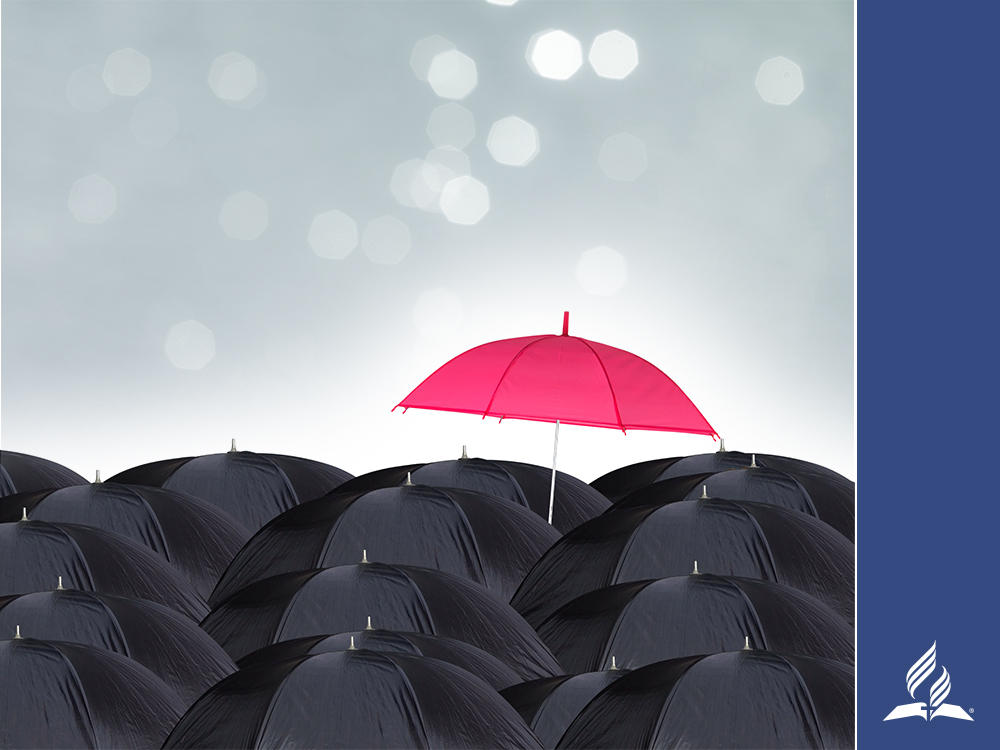 GOTT BEREITETE FÜR NOOMIdurch geistliche Strategien EINEN WEG ZUR RESILIENZ.
Wie David, der Gott seine Beschwerden vorbrachte, beklagt sich Noomi bei Gott.
Sie macht Gott für ihr Leid verantwortlich, aber nachdem sie gesegnet wurde, gibt sie ihm dafür die Ehre und verherrlicht ihn.
Noomi verlässt sich auf die Unterstützung ihrer Gemeinschaft und sondert sich nicht ab.
[Speaker Notes: Wie gelangt Noomi wieder zurück auf den rechten Weg, der sie zu dem Ort führen wird, den Gott für sie vorgesehen hat? 

Gott bereitet für sie einen Weg zur Resilienz, indem er ihr geistliche Strategien eröffnete. Wie David, der Gott seine Beschwerden vorbrachte, beklagte sich Noomi bei Gott. Menschen hassen es, Schmerz zu erleiden, und werden zornig auf Gott. Gott möchte aber, dass wir mit ihm sprechen, und nicht mit anderen Menschen. Frage ihn: „Warum ich, Herr?“ Noomi macht Gott außerdem für ihr Leid verantwortlich. Gott zu beschuldigen ist nicht die beste Art, mit Schwierigkeiten umzugehen, doch als die bittere „Mara“ heimkehrt, segnet Gott sie. Die innere Finsternis wird zurückgedrängt, und als sie wieder „Noomi“ ist, dankt sie Gott und verherrlicht ihn.

Noomi nutzt eine andere Art, Resilienz zu entwickeln. Sie verlässt sich auf die Unterstützung ihrer Heimatgemeinde. Auch dies ist eine gute Art, mit Schmerz umzugehen. Sie isoliert sich nicht inmitten ihrer Not, sondern erlaubt es ihrer Umgebung, sie sowohl in schwierigen Zeiten zu trösten und zu unterstützen als auch in besseren Tagen mit ihr zu jubeln und sich gemeinsam zu freuen. Wir sind dazu berufen, heilende Gemeinschaften zu sein. Wie eine Familie lindert eine unterstützende Gemeinde die Schmerzen und hilft bei praktischen Problemen, um auf diese Weise seelische Unterstützung zu gewähren.

Viele kennen die Lebensgeschichte von Helen Keller (1880 – 1968). Sie ist ein überzeugendes Beispiel für Resilienz. Im Alter von 19 Monaten wurde sie gleichzeitig gehörlos und blind. Durch ihre plötzliche Isolation war es ihr unmöglich, sich geistig normal zu entwickeln, bis Ann Sullivan, eine Lehrerin mit unendlicher Geduld und Ausdauer, dem kleinen Mädchen beibrachte, zu sprechen, zu lesen und mit ihren Händen zu „hören“. Dies war nur möglich, weil diese Lehrerin selbst beinahe blind war, und die Frustration und die Einschränkungen von Helen gut verstehen konnte.

Nachdem sie aus ihrer inneren Finsternis befreit worden war, schloss Helen Keller die Oberschule ab und schrieb zwölf Bücher. Als begnadete und beliebte Rednerin ermutigte sie viele Menschen, die wie sie mit den Vorurteilen der Öffentlichkeit zu kämpfen hatten. Sie hatte eine leitende Funktion der „American Foundation of Overseas Blind“ inne und bereiste 35 Länder auf 5 Kontinenten, um das Los der Blinden zu erleichtern und Millionen von Menschen zu ermutigen.]
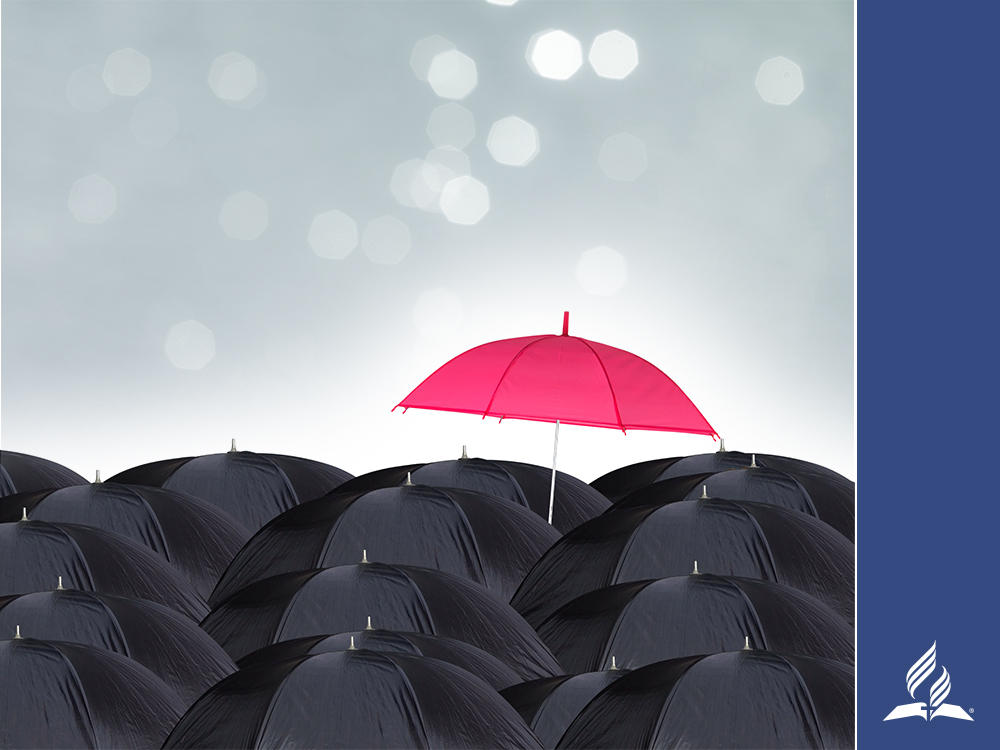 „Wir freuen uns auch dann, wenn uns Sorgen und Probleme bedrängen, denn wir wissen, dass wir dadurch lernen, geduldig zu werden. 
Geduld aber macht uns innerlich stark, und das wiederum macht uns zuversichtlich in der Hoffnung auf die Erlösung.“ 
(Römer 5,3-4)
[Speaker Notes: Die Lebensgeschichte von Helen Keller stellt ein großartiges Beispiel dafür dar, wie scheinbar unüberwindliche Hindernisse eine Person durch eine Zeit der Verzweiflung stärker machen. Die Bibel bestätigt, dass Leid einen Sinn hat, weil es zur charakterlichen Entwicklung beiträgt:

„Wir freuen uns auch dann, wenn uns Sorgen und Probleme bedrängen, denn wir wissen, dass wir dadurch lernen, geduldig zu werden. Geduld aber macht uns innerlich stark, und das wiederum macht uns zuversichtlich in der Hoffnung auf die Erlösung.“ (Römer 5,3-4)

SCHLUSSFOLGERUNGEN

Wir haben heute über fünf Personen aus der Bibel gesprochen, doch es gibt noch viele andere Lebensgeschichten, die uns von Männern und Frauen überliefert worden sind, welche durch Leid zur Verherrlichung Gottes verwandelt wurden. Ihre Berichte waren für viele Menschen hilfreich – für ihre Zeitgenossen und für alle, die nach ihnen kamen. Wir werden durch die Resilienz von Noah, Abraham, Josef, Hiob, Moses, Rahel, Rut, Hanna, Esther, Maria, Johannes dem Täufer, Petrus und Paulus ermutigt. Sie durchlebten Leid und überwanden es durch Gottes Gnade, weil sie sich für den göttlichen Rat und die himmlische Führung entschieden.]
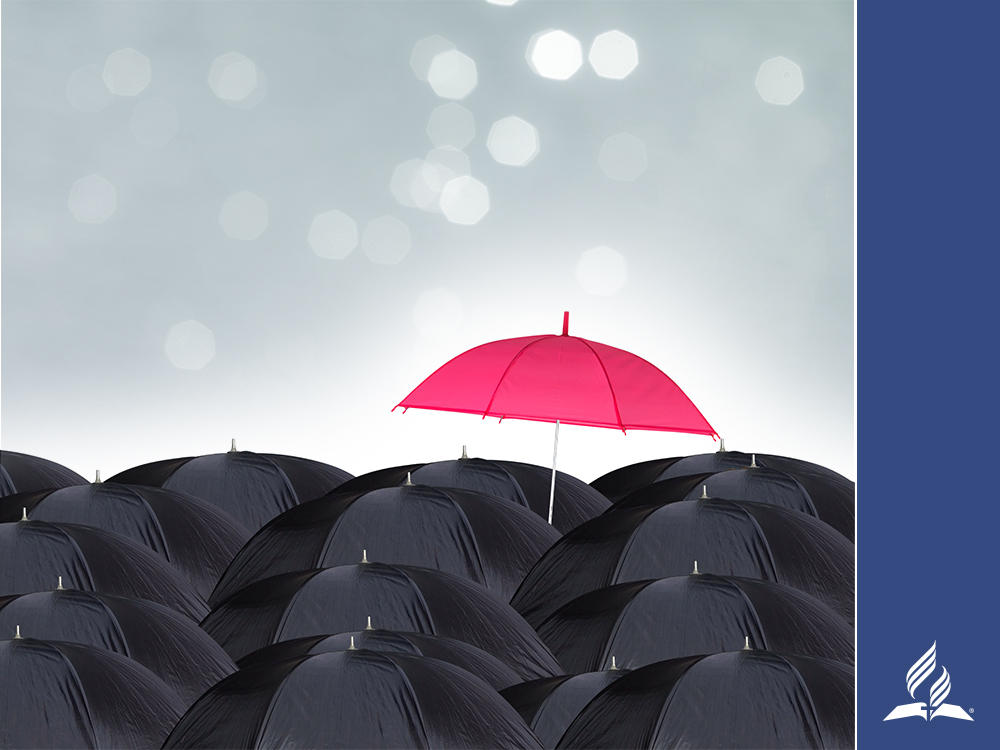 GOTT SORGT IMMER FÜR EINEN WEG ZUR RESILIENZ.
Das Gefühl von HOFFNUNG und LEBENSSINN ist für uns Menschen lebensnotwendig. 
Diese von Gott geschenkten Impulse helfen uns, wieder aufzustehen und der neuen Normalität mit ANPASSUNGSFÄHIGKEIT und WANDLUNGSFÄHIGKEIT zu begegnen.
[Speaker Notes: Gott sorgt immer für einen Weg zur Resilienz. Das Gefühl von Hoffnung und Lebenssinn ist für uns Menschen lebensnotwendig, denn diese von Gott geschenkten Impulse helfen uns, wieder aufzustehen und der neuen Normalität mit Anpassungsfähigkeit und Wandlungsfähigkeit zu begegnen.]
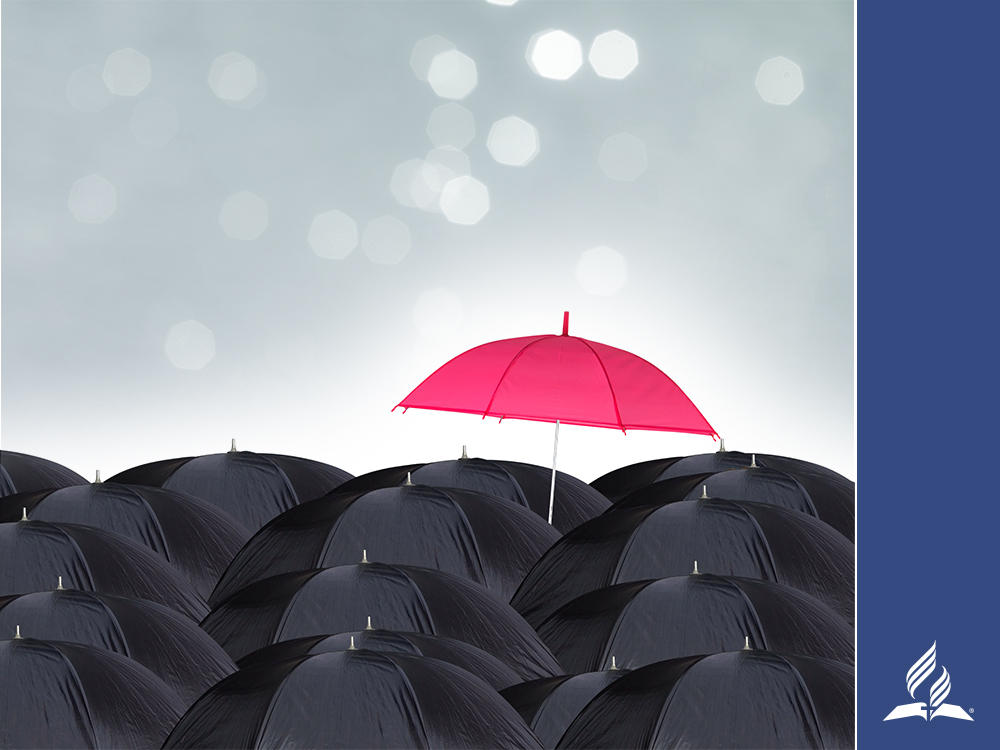 „Ich versichere euch: Ihr werdet weinen und trauern über das, was mit mir gesche­hen wird, aber die Welt wird sich freuen. 
Ihr werdet trauern, doch eure Trauer wird sich von einem Augenblick zum anderen in große Freude verwandeln, wenn ihr mich wieder seht.“ 
(Johannes 16,20)
[Speaker Notes: Wir leben in einer Welt voller Ungerechtigkeit und Schmerz. Wir werden nicht nur unbeteiligte Zeugen von Not und Tod, wir erleben diese am eigenen Leib. Dennoch verspricht uns Jesus, dass uns dieses Leid schlussendlich zur Freude werden wird: 

„Ich versichere euch: Ihr werdet weinen und trauern über das, was mit mir gesche­hen wird, aber die Welt wird sich freuen. Ihr werdet trauern, doch eure Trauer wird sich von einem Augenblick zum anderen in große Freude verwandeln, wenn ihr mich wieder seht.“ (Johannes 16,20)

Vielleicht gilt diese Botschaft heute einem leidenden Menschen, der dir nahesteht. Vielleicht braucht dieser Mensch jetzt deine Gegenwart und Nähe. Vielleicht wird dieser Schmerz dir dabei helfen zu lernen, wie man andere wirkungsvoll als „Hände und Füße Gottes“ unterstützen kann. Vielleicht kann deine Gemeinde viel Segen ernten, indem sie sich um diesen von dir geliebten Menschen kümmert. Viel Gutes kann aus schmerzhaften Erfahrungen erwachsen!

Vielleicht gehst du gerade selbst durch schwierige Zeiten, was dein Leben, deine Gesundheit, deine Familie, deinen Arbeitsplatz, deinen Glauben, deine Beziehungen oder deine Gemeinde betrifft. Vielleicht hast du aber auch schon ein zerstörerisches Ereignis mit seinen vielen Nachwirkungen durchlebt und leidest geistig oder seelisch unter den Folgen der vergangenen Erlebnisse. Vielleicht ist die Lage so ernst, dass du ärztliche Hilfe durch Psychologen oder Psychiater annehmen solltest. Wie immer deine Lage ist, du bist nicht allein.

Du kannst von Gott direkt oder indirekt durch die Unterstützung anderen Menschen gesegnet werden. Erlaube ihm, in deinem Leben zu wirken. Halte die Kommunikation durch Gebet und Bibelstudium offen. Sag ihm, wie du dich fühlst. Dann setze dein Vertrauen au Gott und lobe ihn. Teile jede Segnung, die du empfängst, mit anderen. Nimm an der Gemeinschaft deiner Gemeinde teil.]
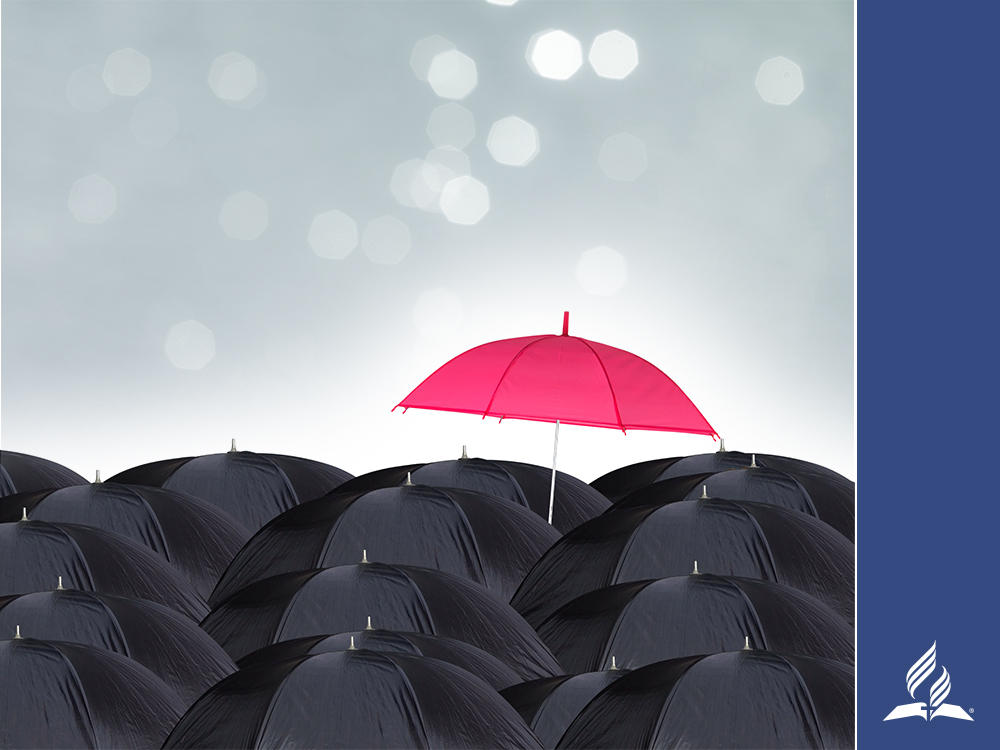 „Sie fielen über mich her, als ich am schwächsten war, doch der Herr gab mir Halt. 
Er brachte mich an einen sicheren Ort und rettete mich, weil er Freude an mir hatte.“ 
(Psalm 18,19-20)
[Speaker Notes: Auch wenn du nicht verstehst, warum Gott die schmerzlichen Ereignisse geschehen lässt, suche dir Hilfe; stütze dich auf jemanden, dem du vertrauen kannst; sprich über die Dinge, die dich quälen. Du bist nicht allein. Schlussendlich sei geduldig, unser Vater wird nicht zulassen, dass der Schmerz intensiver wird als du es ertragen kannst. Klammere dich in der Zwischenzeit an Verheißungen wie diese:

„Sie fielen über mich her, als ich am schwächsten war, doch der Herr gab mir Halt. Er brachte mich an einen sicheren Ort und rettete mich, weil er Freude an mir hatte.“ (Psalm 18,19-20)]
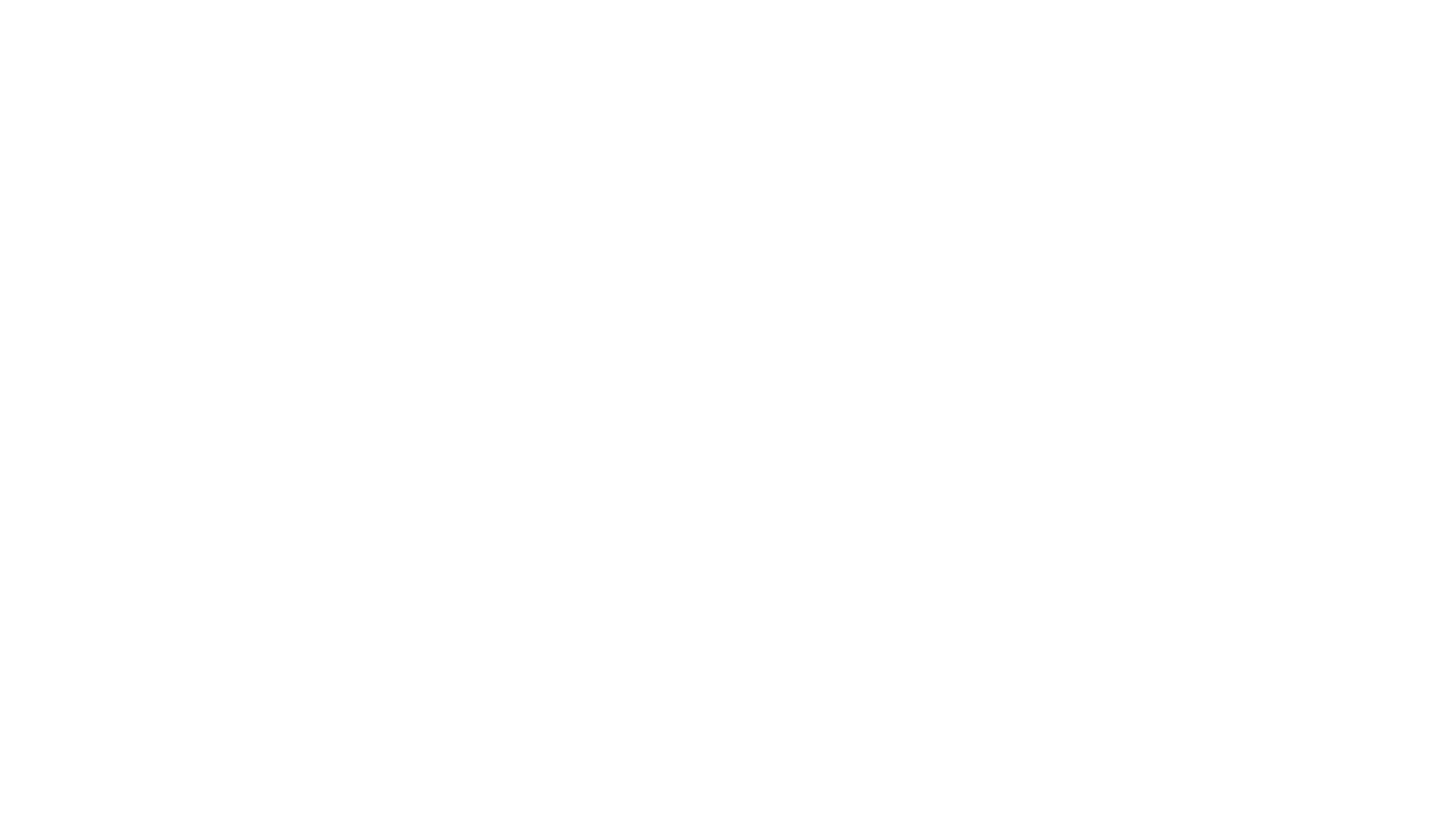 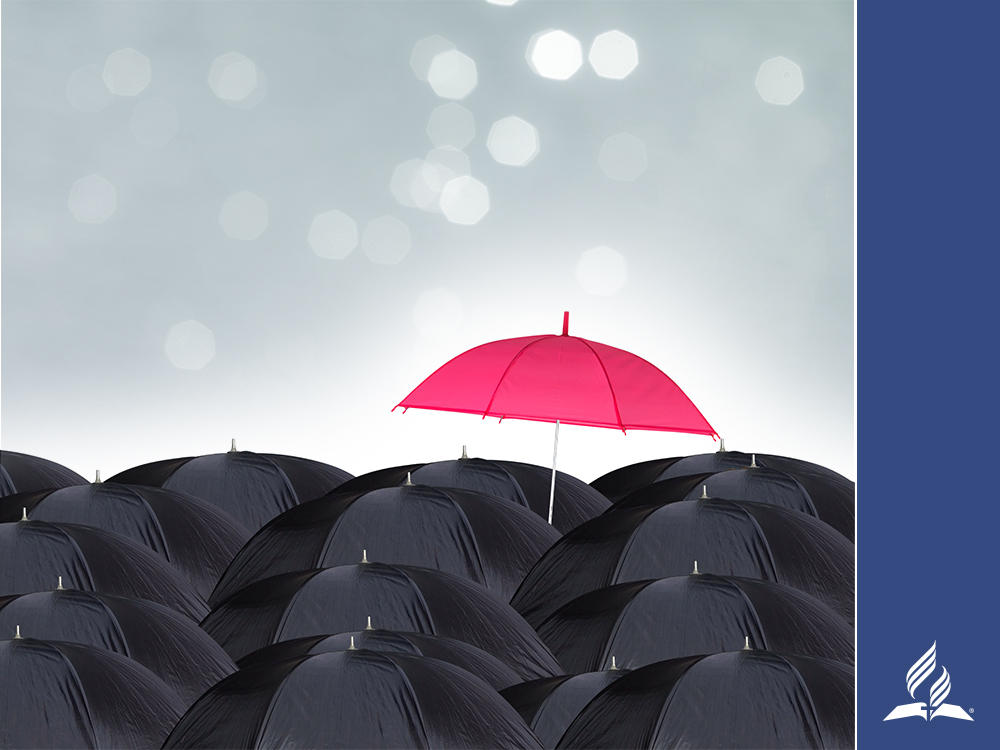 „Er wird dich mit seinen Flügeln bedecken, und du findest bei ihm Zuflucht. 
Seine Treue schützt dich wie ein großer Schild.“ 
(Psalm 91,4)
[Speaker Notes: „Er wird dich mit seinen Flügeln bedecken, und du findest bei ihm Zuflucht. Seine Treue schützt dich wie ein großer Schild.“ (Psalm 91,4)
 
Möge Gott jeden einzelnen von uns segnen, während wir ihm gestatten, uns durch unsere Schwierigkeiten zu helfen und unsere Notlagen zu lösen. Möge Gott uns als Gemeinde und als Einzelne mit Weisheit erfüllen, damit wir denen, die leiden, die richtige Unterstützung gewähren können. Mögen wir alle Gottes Weg zur Resilienz wählen.
 
Amen.]